Der dicke fette  Pfannkuchen
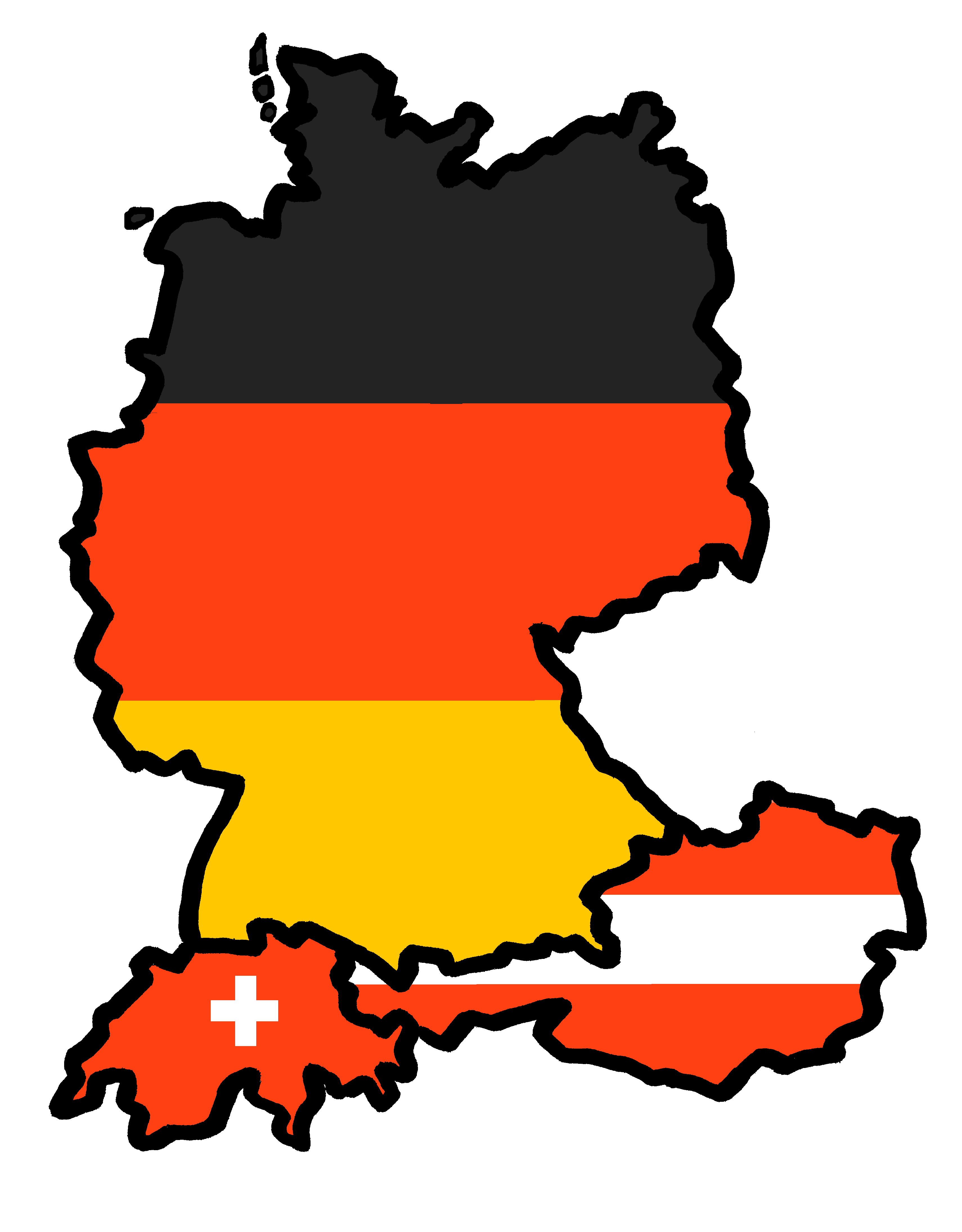 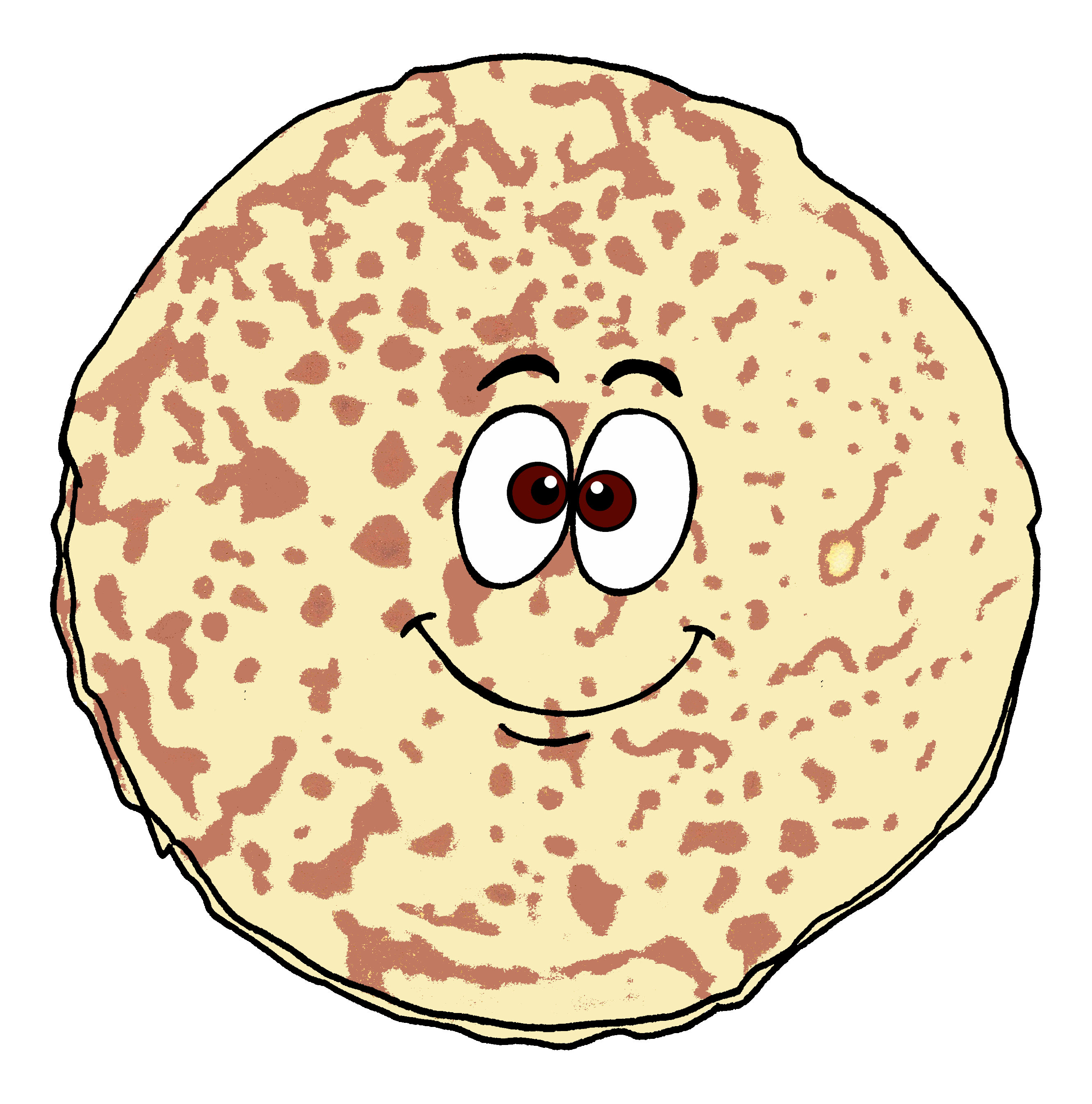 blau
Term 3 Week 13
[Speaker Notes: Artwork by Steve Clarke. Pronoun pictures from NCELP (www.ncelp.org). All additional pictures selected from Pixabay and are available under a Creative Commons license, no
attribution required.

Phonics:  [pf] Kopf [279] Pflanze [1667] Apfel [3490]
[kn] Knie [1679] Knochen [1930] knüpfen [4564]

Vocabulary: Revisit vocabulary
Revisit 1: putzen [3586] waschen [2315] wollen, ich will, du willst, er/sie/es will [57] Auto [361] Frühstück [2600] Skateboard [n/a] Zimmer [665] sauber [2026] warum? [192]
Revisit 2: werden, werde, wirst, wird [8] Ei [1999] Frühstück [2600] Frohe Ostern [n/a] Guten Appetit [n/a]  Gute Nacht [n/a] viel Spaß [n/a]
Jones, R.L & Tschirner, E. (2019). A frequency dictionary of German: Core vocabulary for learners. London: Routledge.

The frequency rankings for words that occur in this PowerPoint which have been previously introduced in these resources are given in the SOW and in the resources that first
introduced and formally re-visited those words. 
For any other words that occur incidentally in this PowerPoint, frequency rankings will be provided in the notes field wherever possible.

Remember that at the start of the course (first three lessons of Rot/Gelb) pupils learnt language (for greetings and register taking) that can still be part of the lesson routines in upper KS2 (Blau/Grün).  They are not re-taught, as we anticipate that teachers have built these in from early in lower KS2.]
[y]
…
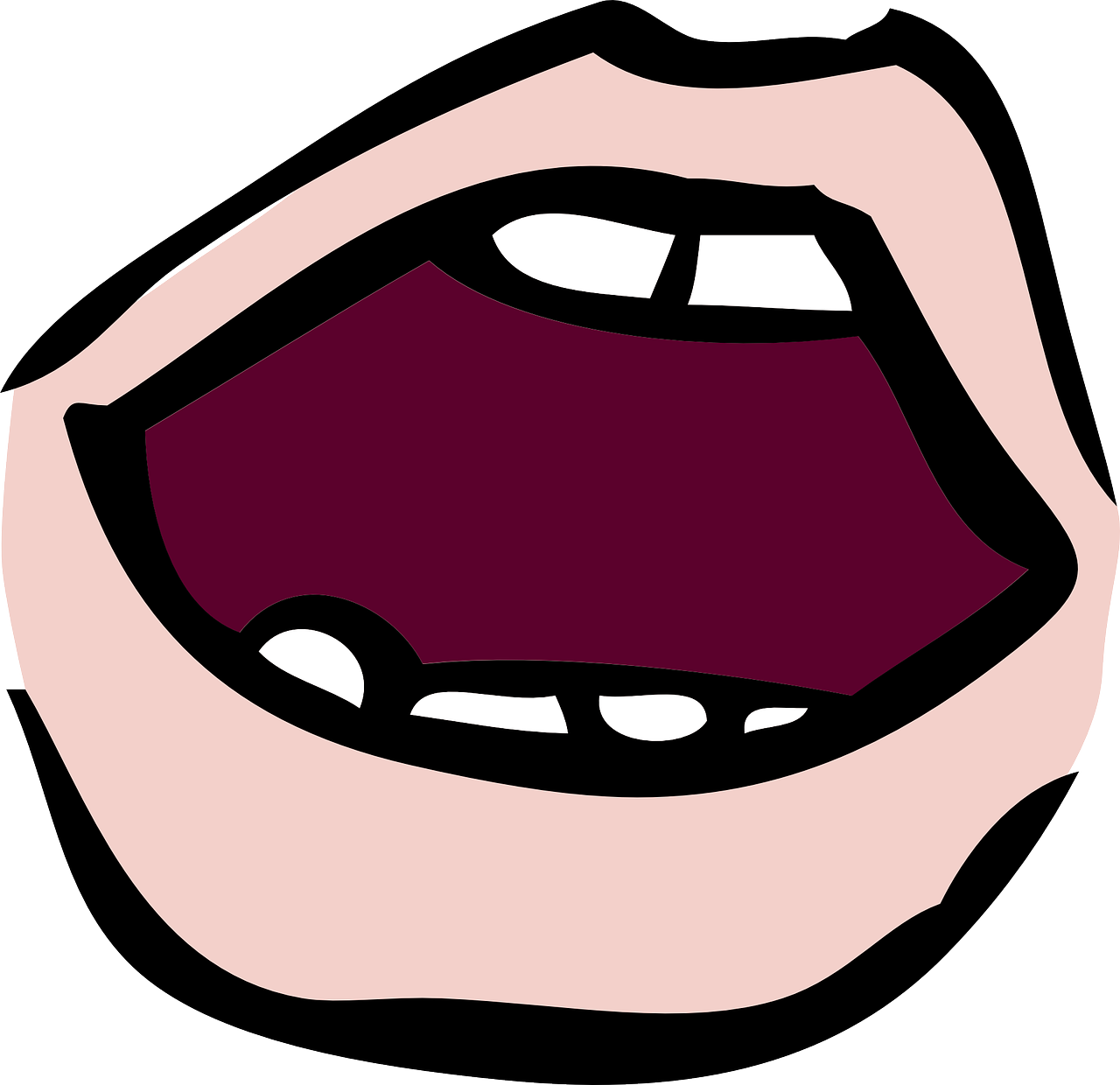 aussprechen
typisch
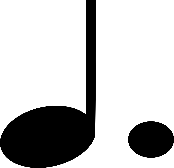 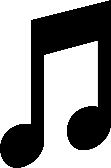 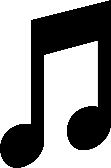 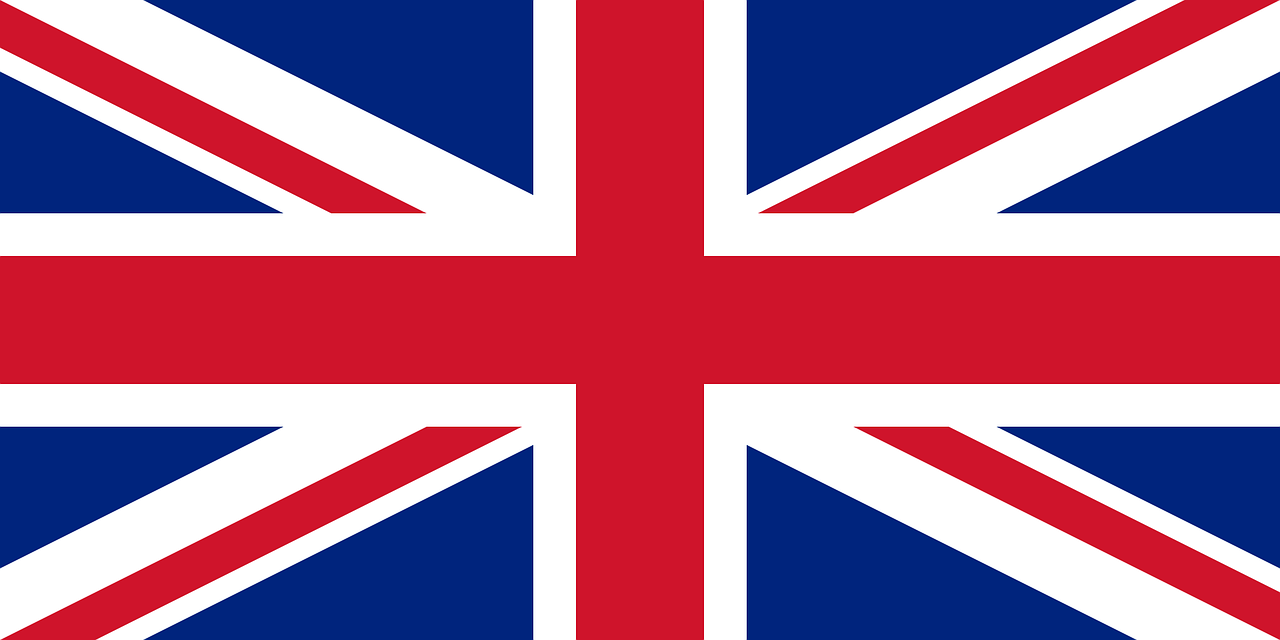 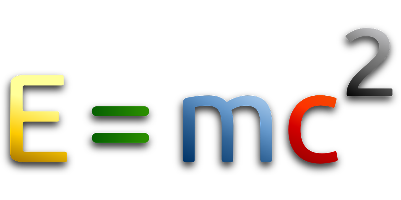 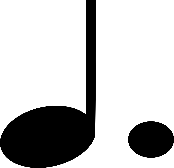 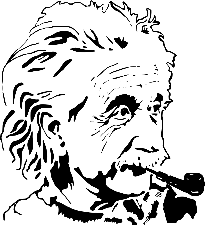 1 2& 3& 4
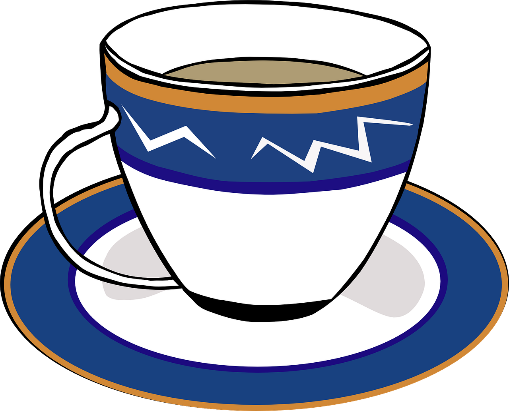 Physik
Rhythmus
[Speaker Notes: Timing: 1 minute

Aim: to consolidate the SSC [y].

Procedure:
Re-present the SSC and the source word ‘typisch’ (with gesture, if using).
Click to bring on the picture and get pupils to repeat the word ‘typisch’ (with gesture, if using).
Present the cluster words in the same way, bringing on the picture and getting pupils to pronounce the words.

Frequency: typisch [1109] Rhythmus [3823] Physik [1917]
Jones, R.L & Tschirner, E. (2019). A frequency dictionary of German: Core vocabulary for learners. London: Routledge.]
[ü]
In German, [y] is usually pronounced the same as [ü] (apart from words that come from English , e.g. Baby.  Here’s a reminder of  some words with [ü]. Remember, mostly [y] and [ü] sound the same in German!:
…
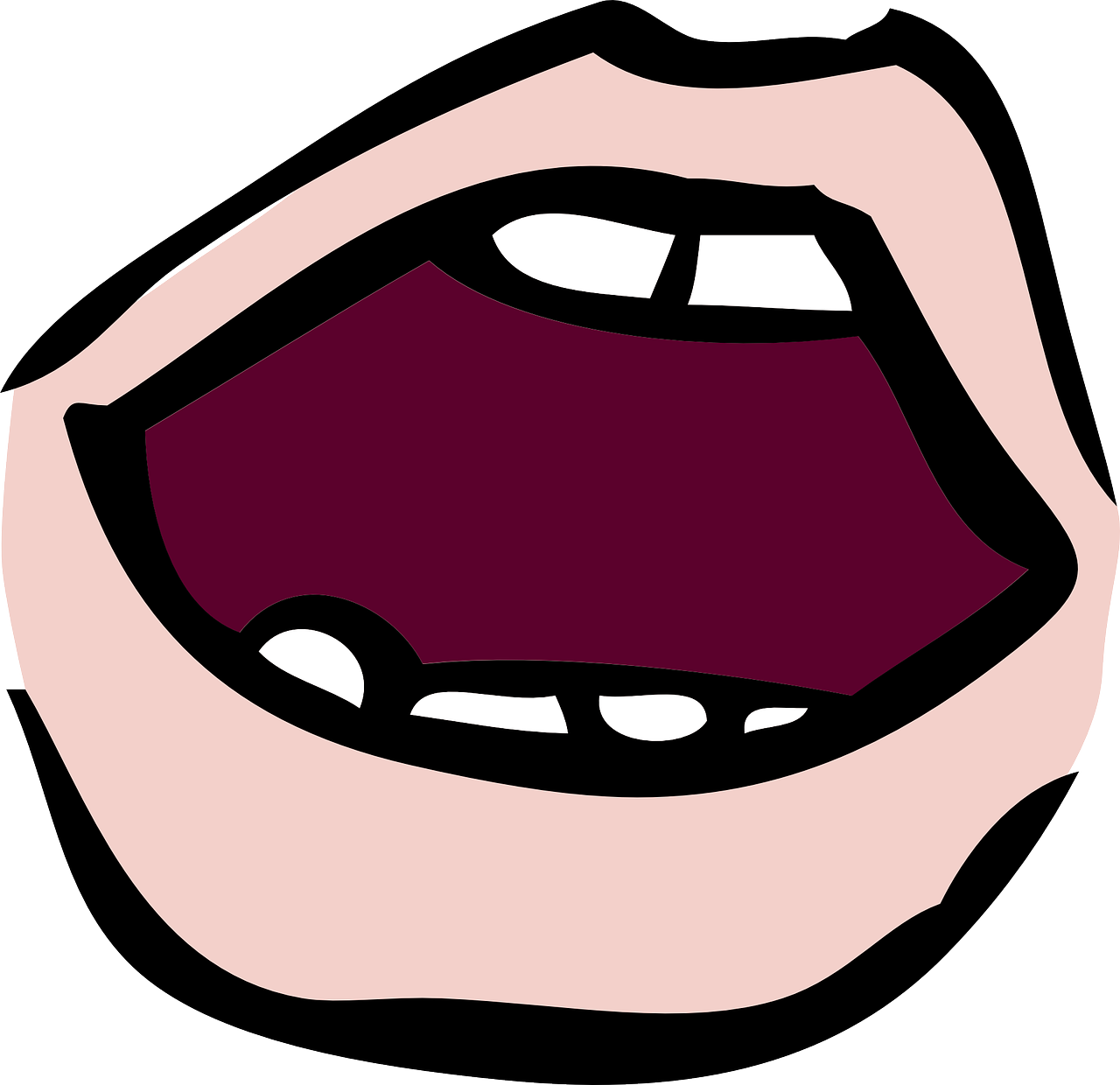 aussprechen
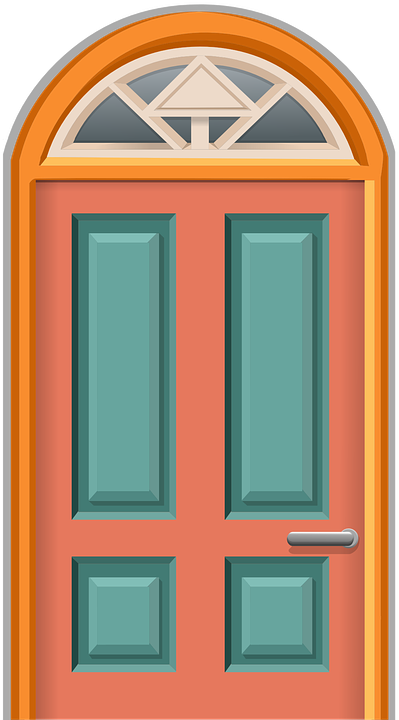 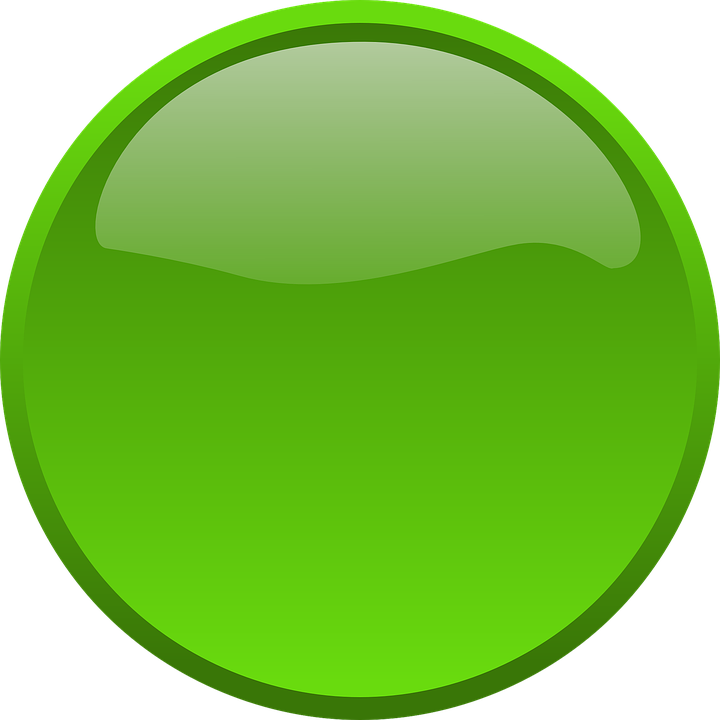 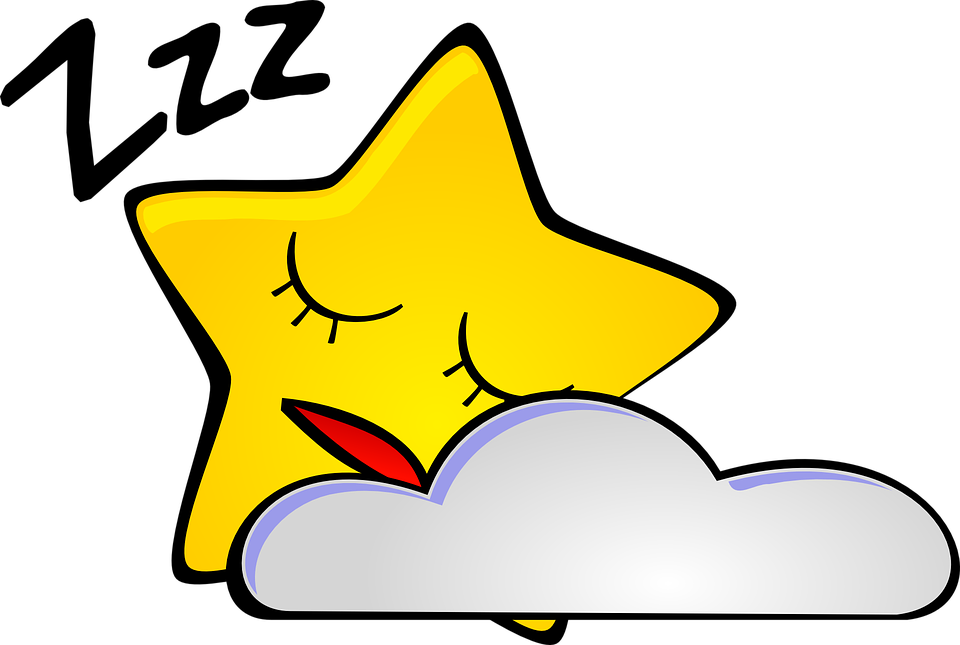 grün
Tür
müde
[green]
[door]
[tired]
[Speaker Notes: Timing: 1 minute

Aim: to revise the SSC long [ü].

Procedure:
Present the SSC and the source word ‘Tür’ (with gesture, if using).
Click to bring on the picture and get pupils to repeat the word ‘Tür’ (with gesture, if using).
Present the cluster words in the same way, bringing on the picture and getting pupils to pronounce the words.

Gesture: a gesture for ‘Tür’ might be to pretend pushing down a door handle and opening a door. 

long [ü] Tür [375] grün [682] müde [2000] 
Jones, R.L & Tschirner, E. (2019). A frequency dictionary of German: Core vocabulary for learners. London: Routledge.]
[u]
[ü] and [y] are pronounced differently from [u]. Here’s a reminder of some words with [u]:
…
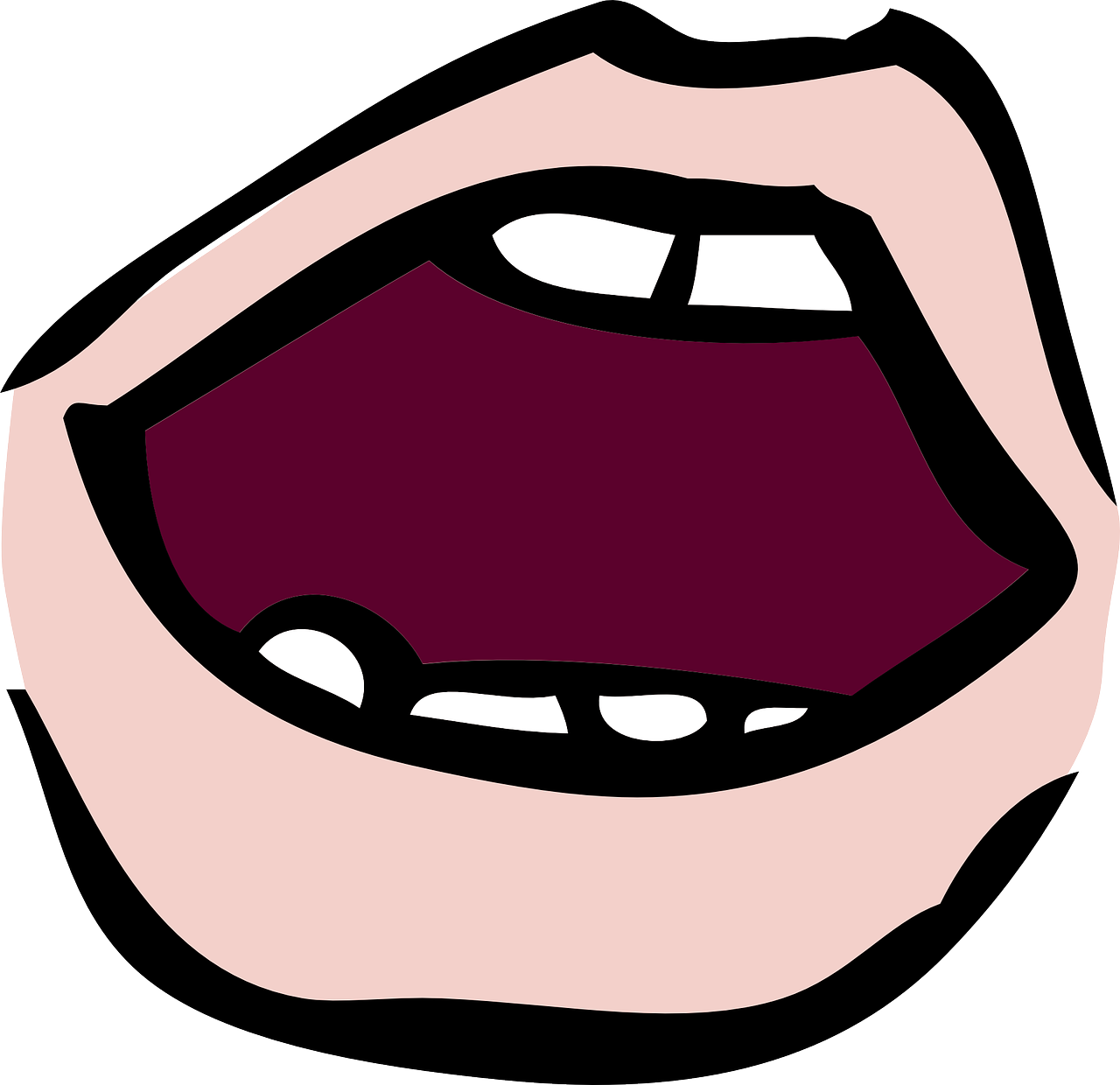 aussprechen
du
gut
super
[you]
[good]
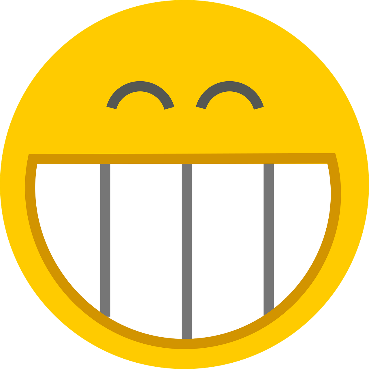 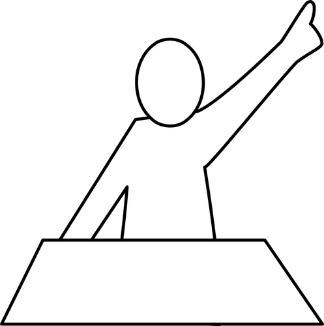 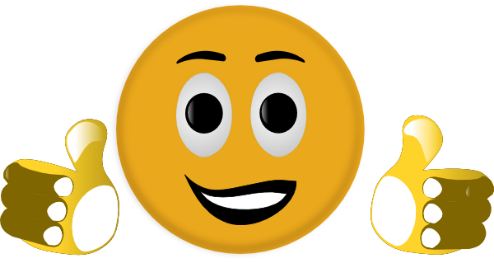 Ruth
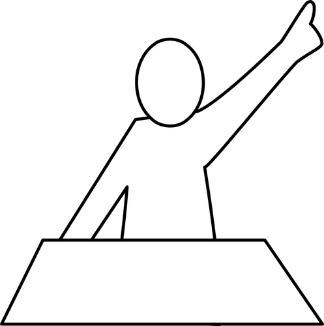 Lukas
[Speaker Notes: Timing: 2 minutes

Aim: to revise the SSC  [u].

Procedure:
Re-present the SSC and the source word ‘du’ (with gesture, if using).
Click to bring on the picture and get pupils to repeat the word ‘du’ (with gesture, if using).
Present the cluster words in the same way, bringing on the picture and getting pupils to pronounce the words.

Note: 
a gesture for ‘du’ might be to point at someone else.]
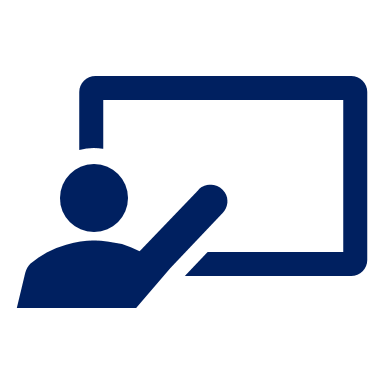 [y] [ü] [u]
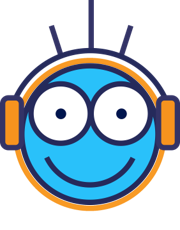 Hör zu. Ist das [y] [ü] oder [u]?
hören
_
_
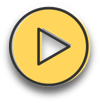 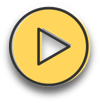 _
_
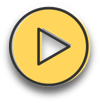 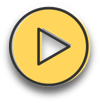 _
_
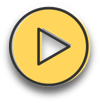 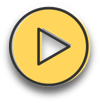 [Speaker Notes: Timing: 5 minutesAim: to differentiate between [y/ü] and [u].Procedure:1. Click on the audio buttons to hear the word.
2. Pupils note down whether they hear [y/ü] or [u] for each gap.
3. Click to reveal answers.
Note: the English word made help pupils decide between ‘y’ and ‘ü’ in these examples.

Transcript:
Bücher 
Uhr
typisch
System
suchen 
einunddreißig

Word frequency (1 is the most frequent word in German): Buch [300] einunddreißig [n/a] System [384] suchen [293] typisch [1109] Uhr [348]
Source:  Jones, R.L. & Tschirner, E. (2019). A frequency dictionary of German: core vocabulary for learners. Routledge]
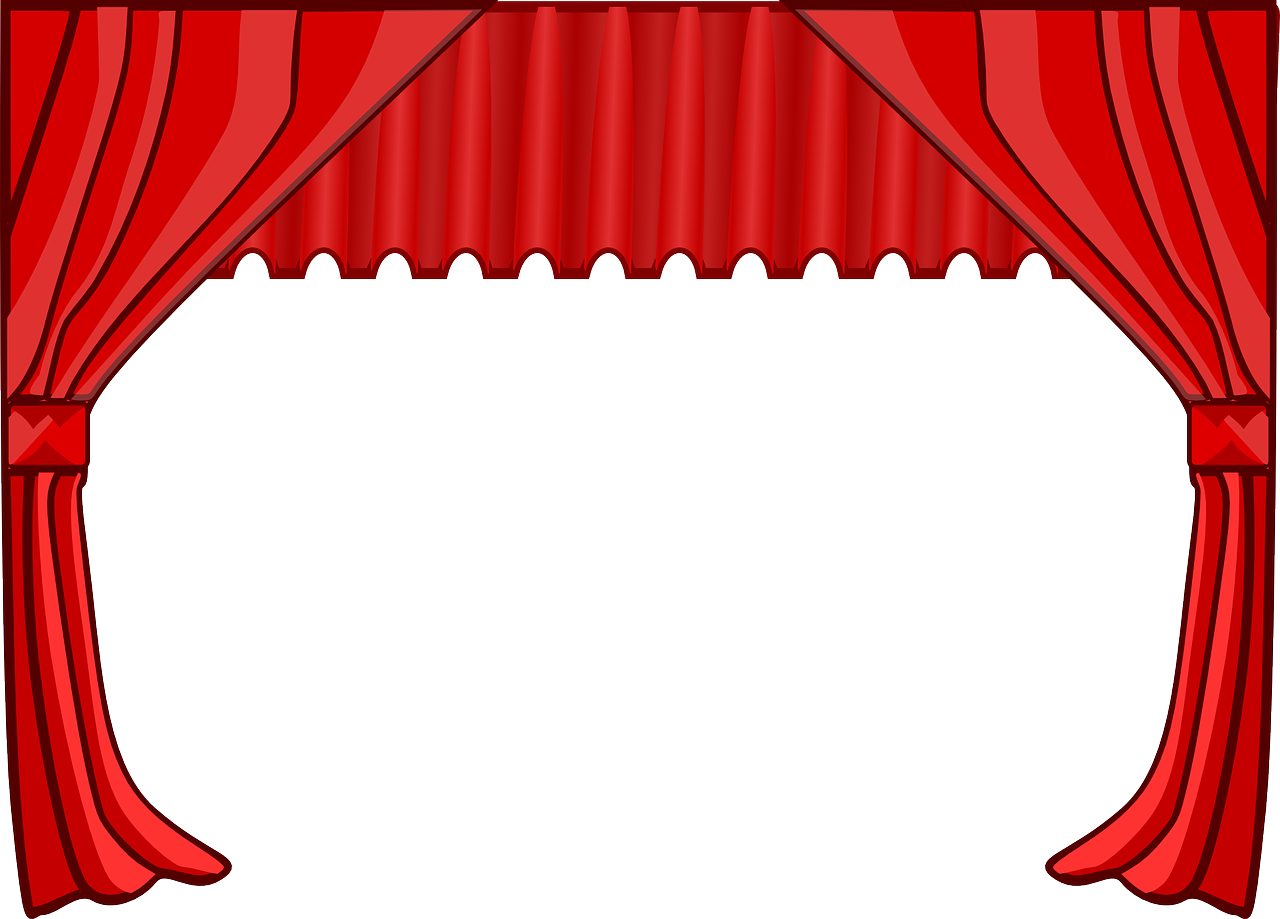 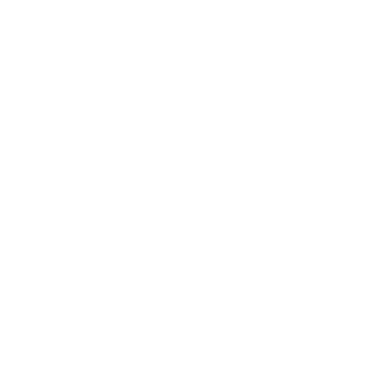 Der dicke fette Pfannkuchen [1/3]
Lies und spiel den Text.
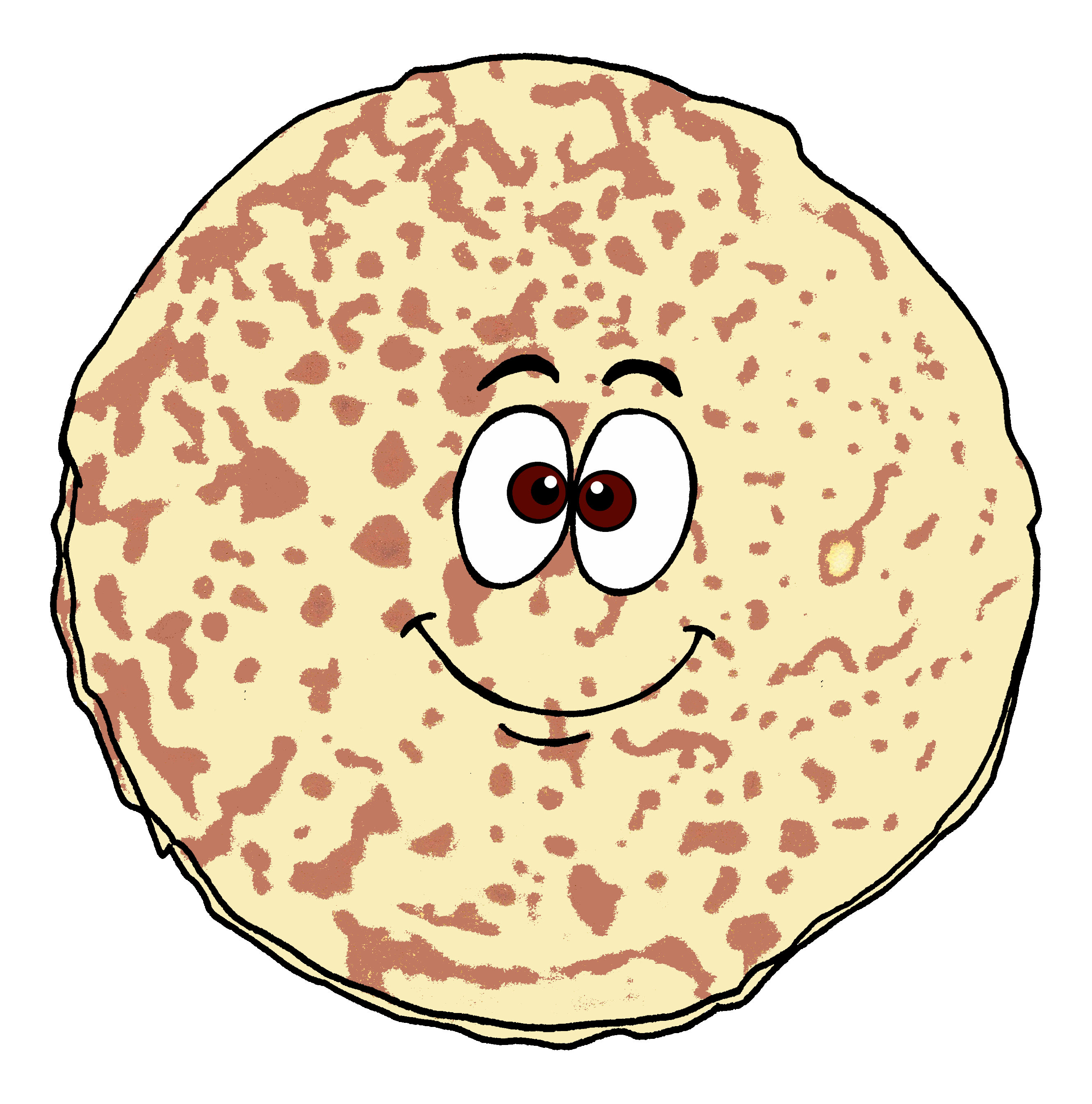 Wir haben Hunger!
Es waren einmal drei Frauen. Sie haben Hunger.
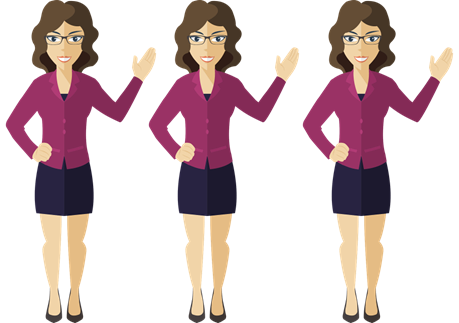 Frauen: Wir haben Huuuunger! Wir essen ein Eis!
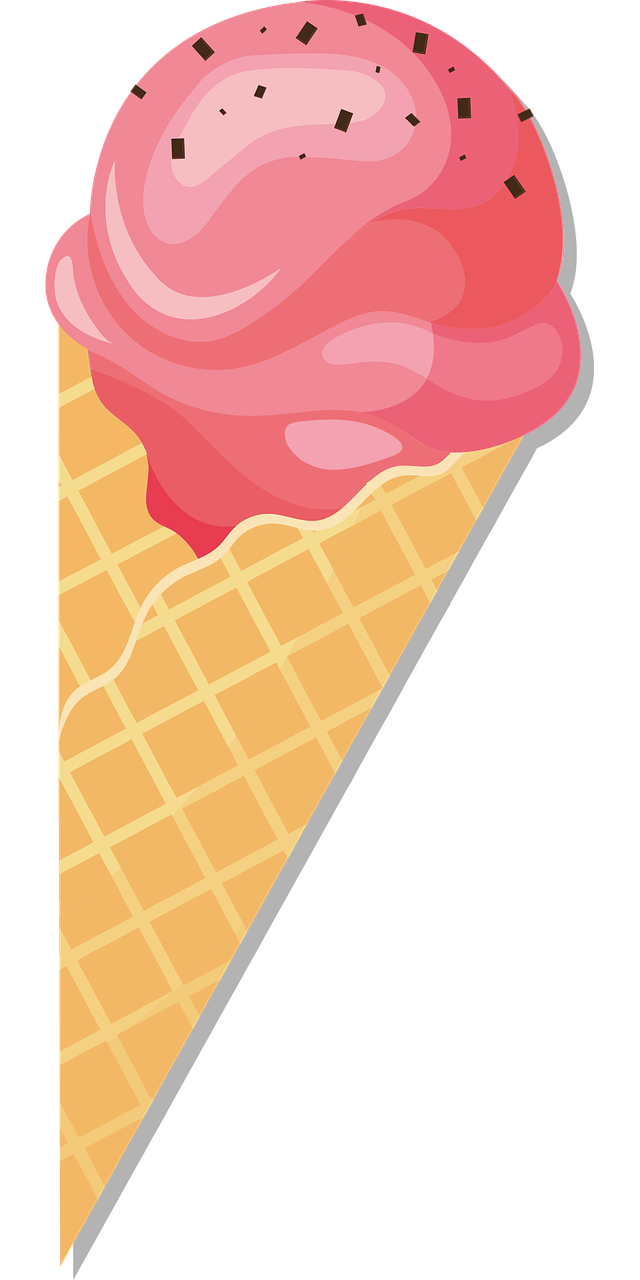 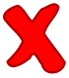 Alle: Es gibt kein Eis!
Frauen: Wir haben Huuuunger! Wir essen ein Ei!
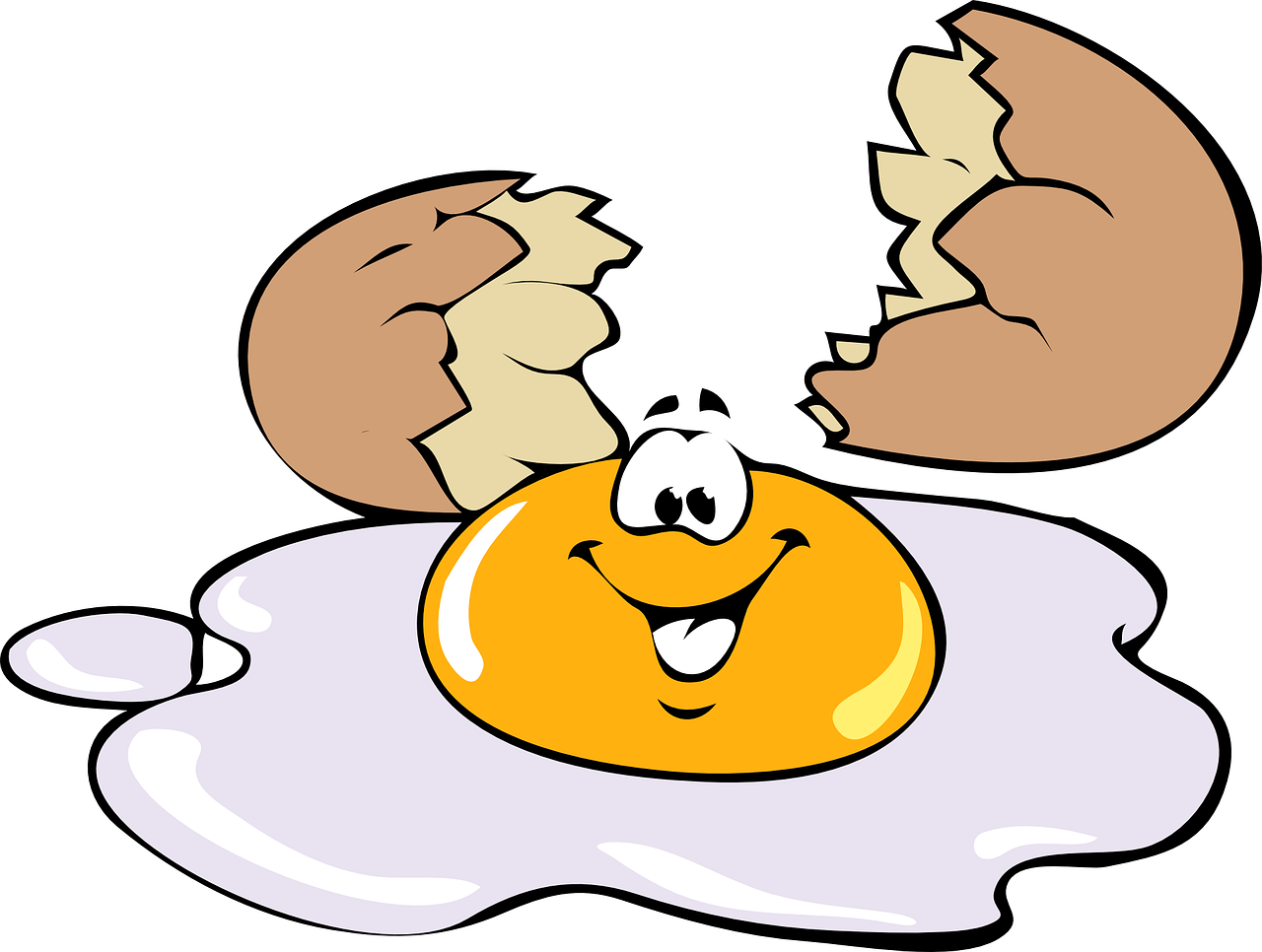 Alle: Es gibt nur ein Ei!
Frauen: Wir haben Huuuunger! Wir essen Frühstück!
Alle: Es gibt kein Frühstück!
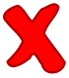 Frauen: Kein Eis? Ein Ei? Kein Frühstück? Wir machen einen Pfannkuchen!
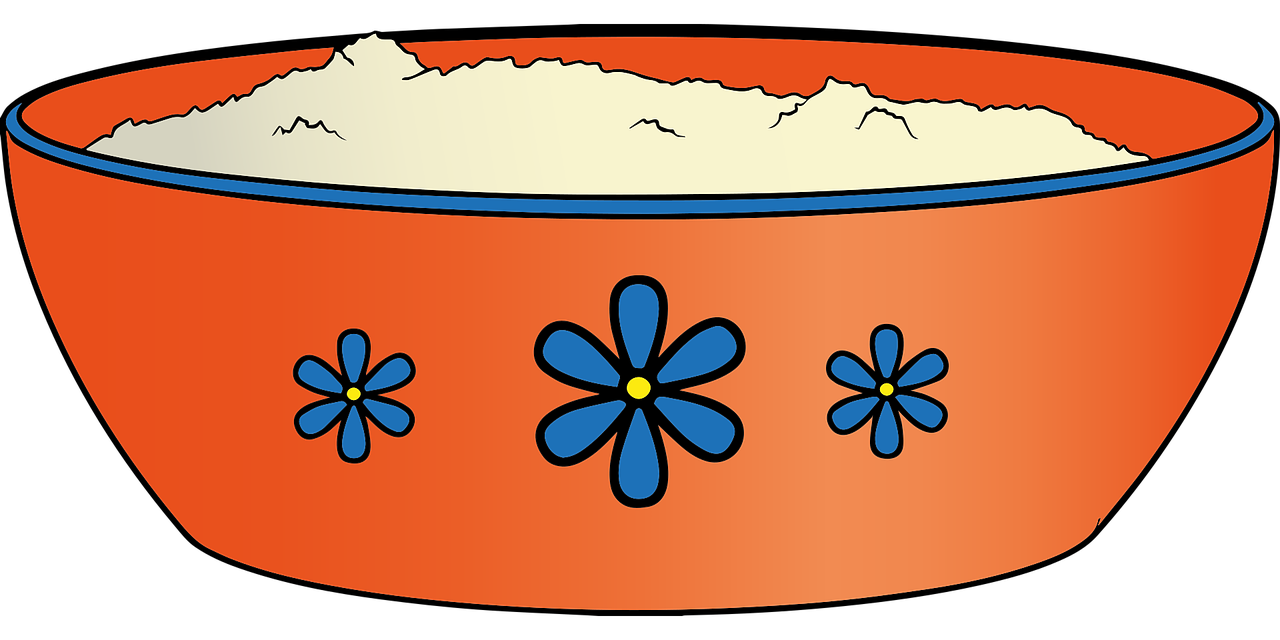 Frauen: Pfannkuchen, du bist dick und fett! Wir wollen dich essen, denn* wir haben Hunger!
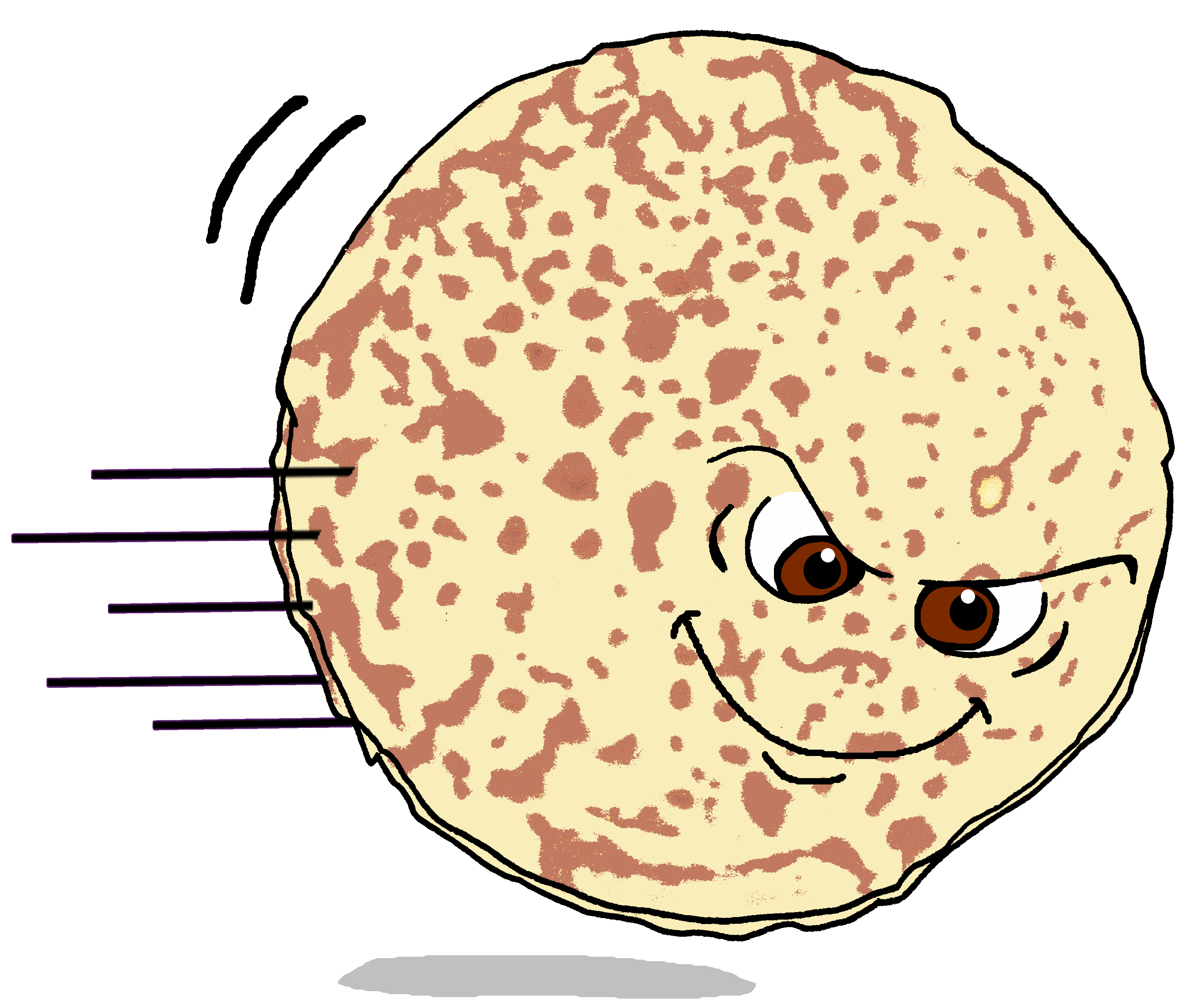 Pfannkuchen: Nein! Ich will frei sein!
denn - because
[Speaker Notes: 1/3

Recap of Pancake play parts 1, 2 and 3.

Children practise and perform the play. 

link: Youtube video “Der dicke fette Pfannkuchen”: https://www.youtube.com/watch?v=byn4zjvqVS

Vocabulary
denn [93]]
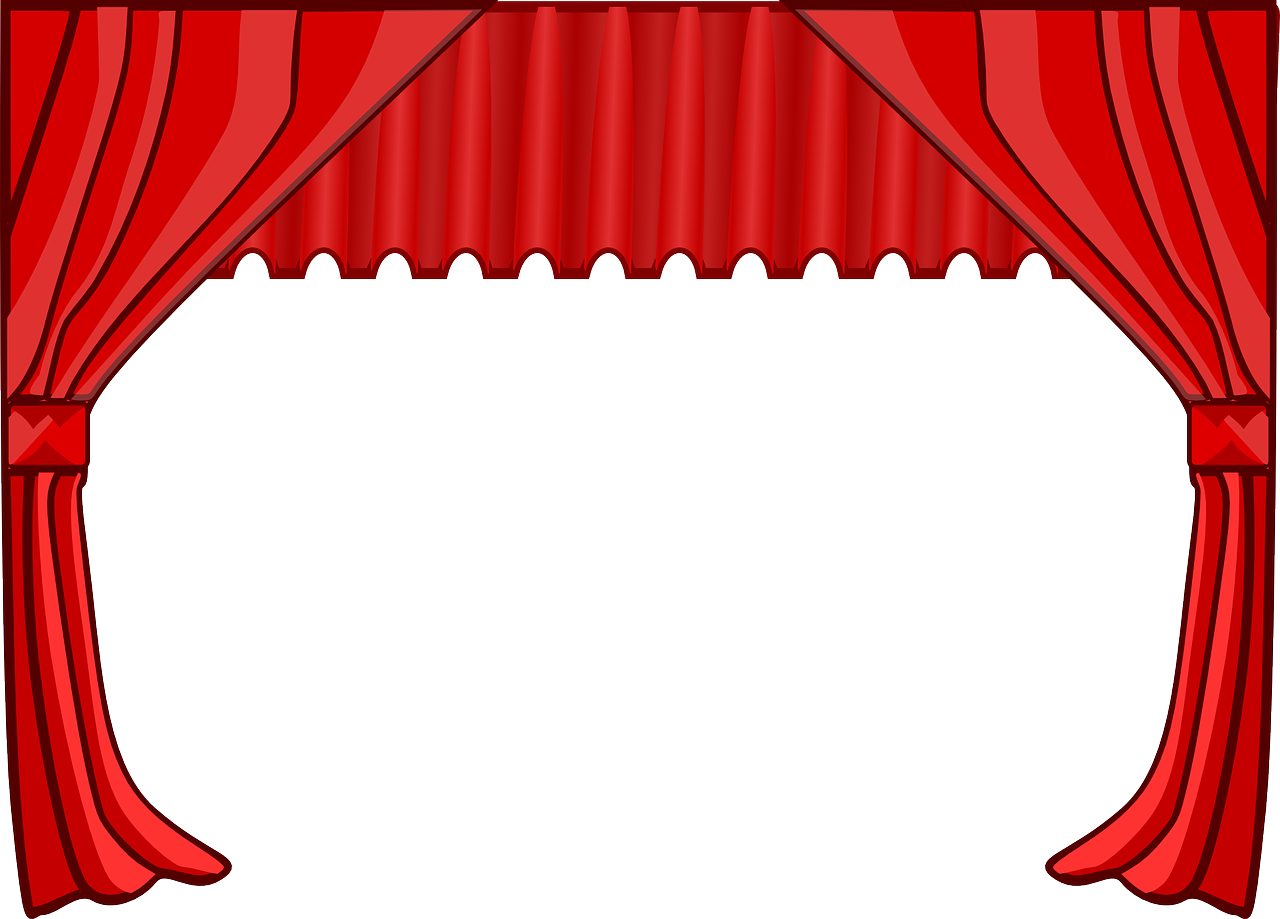 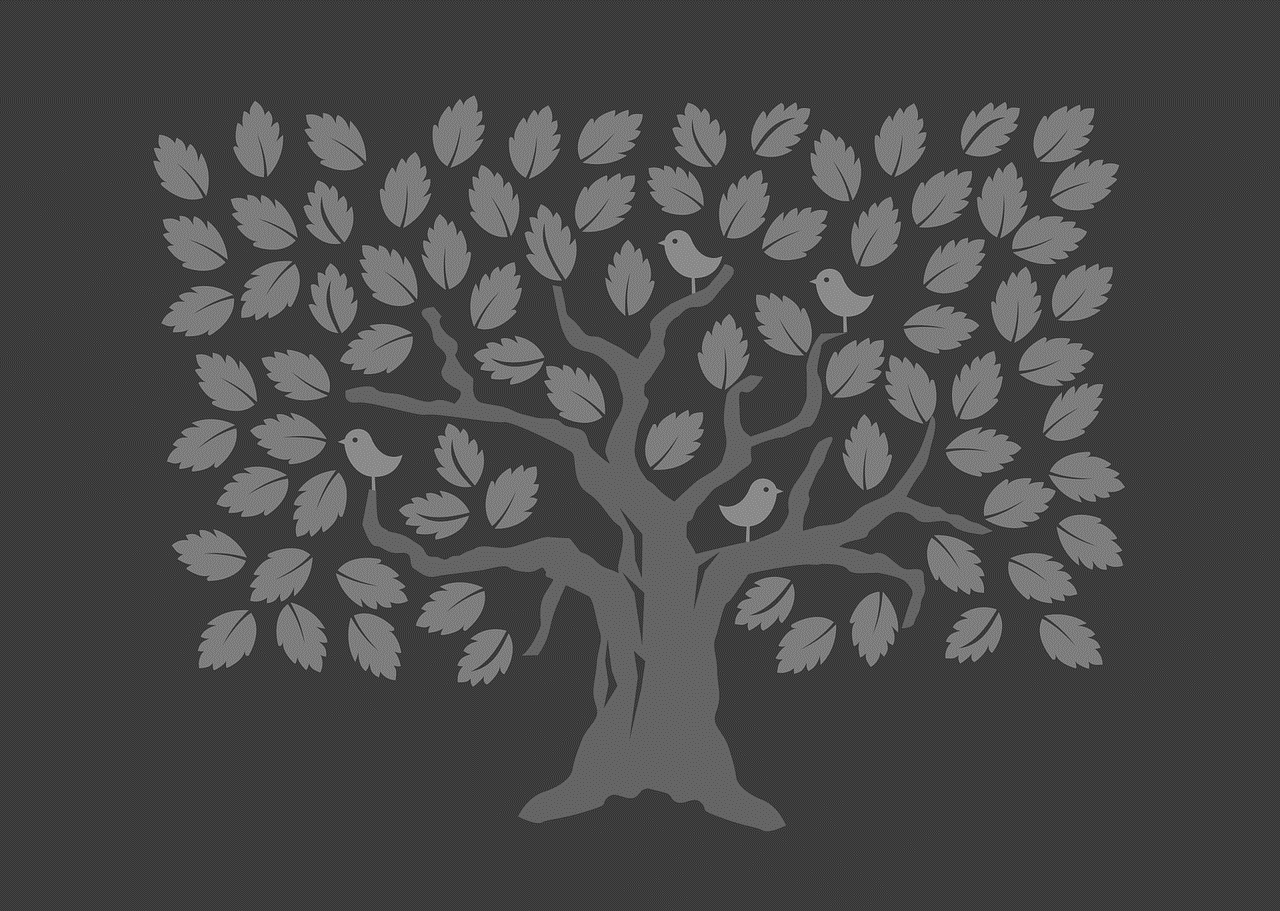 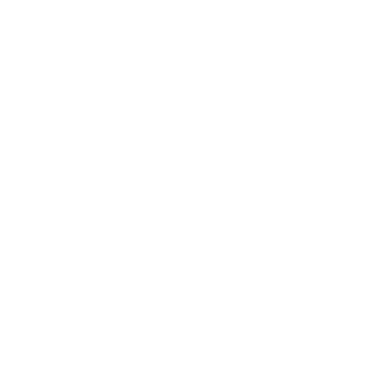 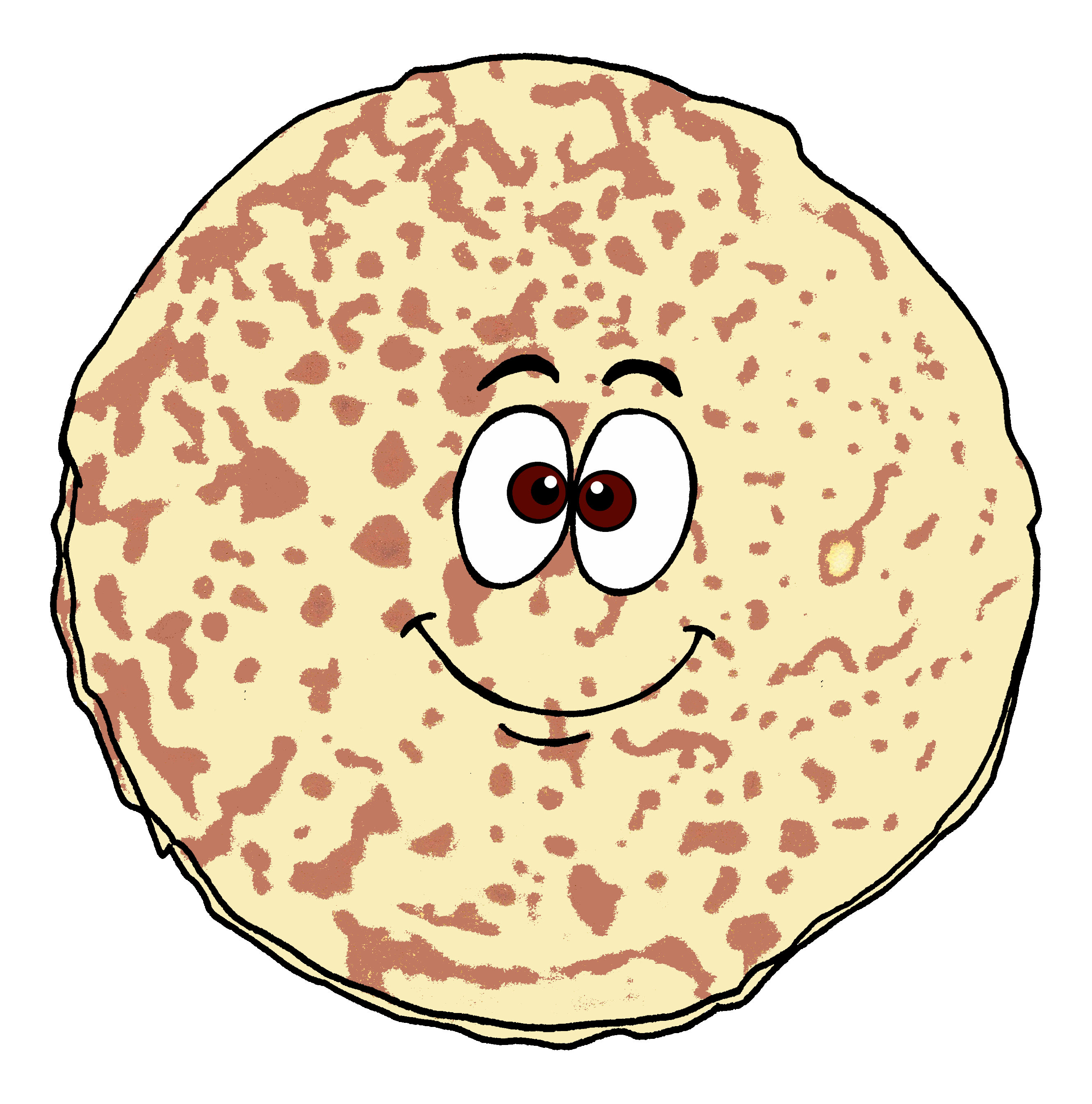 Der dicke fette Pfannkuchen [2/3]
Lies und spiel den Text.
Wir haben Hunger!
Wir haben Hunger!
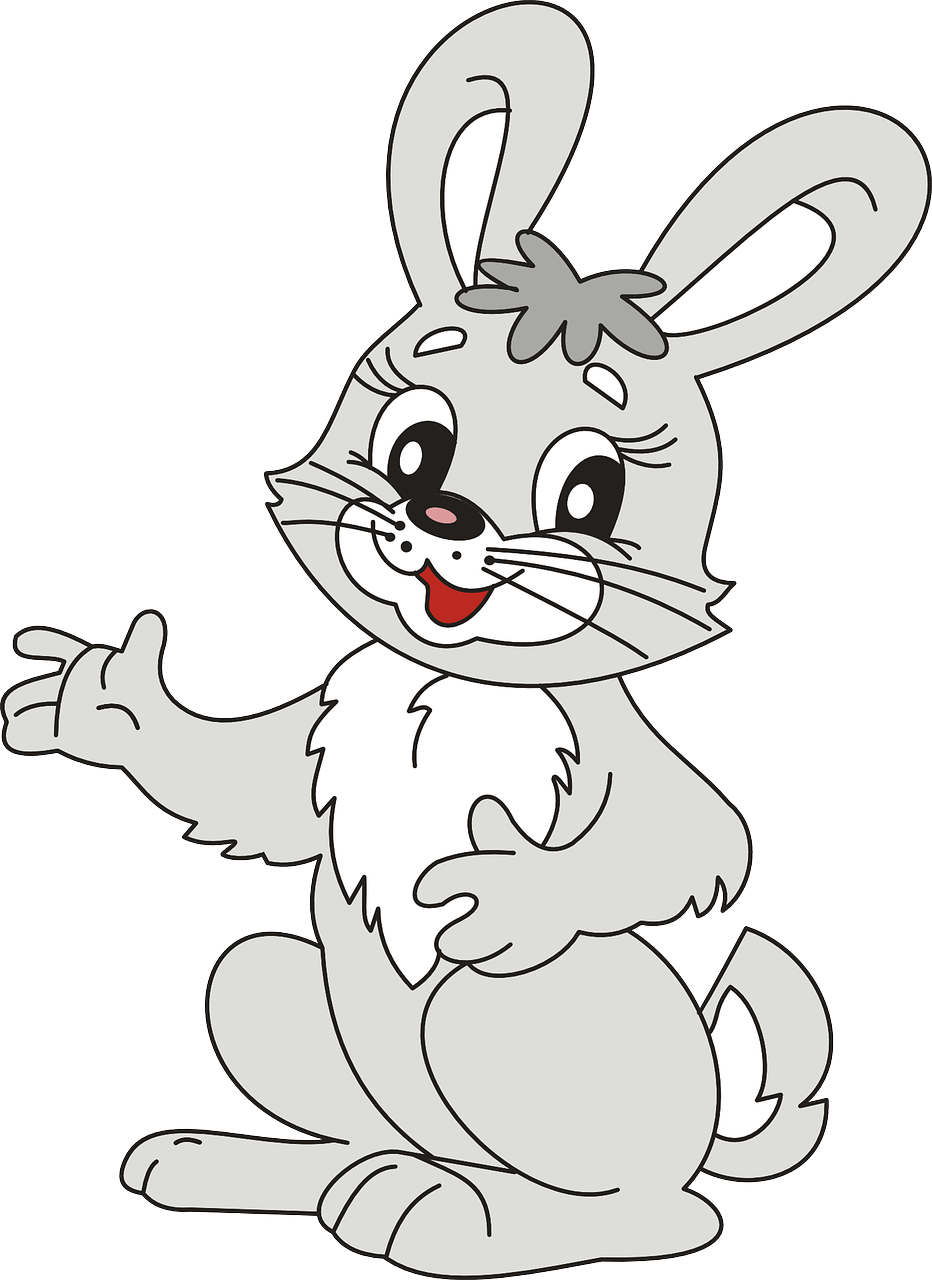 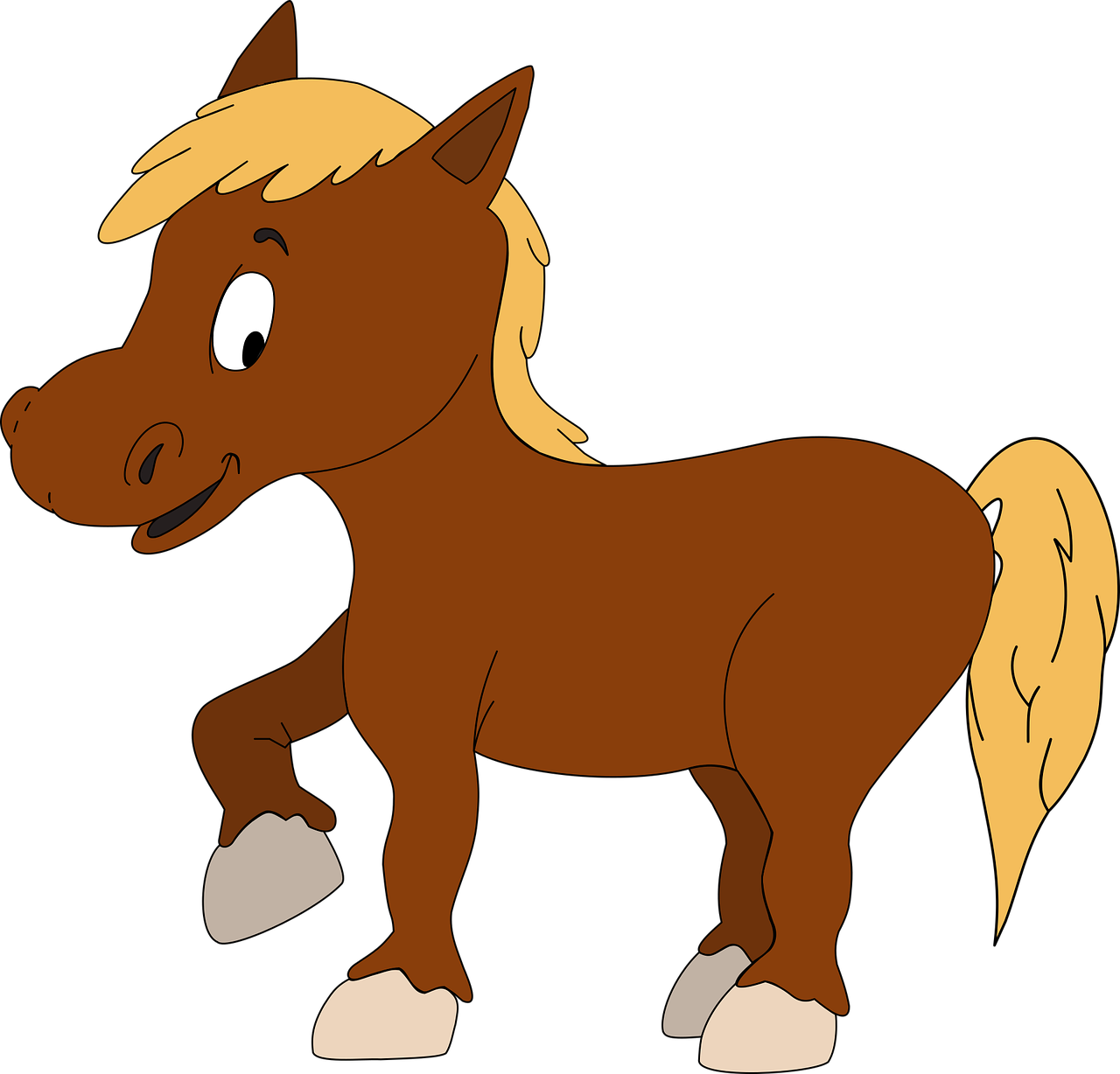 Der Pfannkuchen ist im Wald.
Häschen: Ich habe Huuuunger! Ich will Pfannkuchen essen!
Pfannkuchen: Nein!! Ich will frei sein! (Er läuft weg).
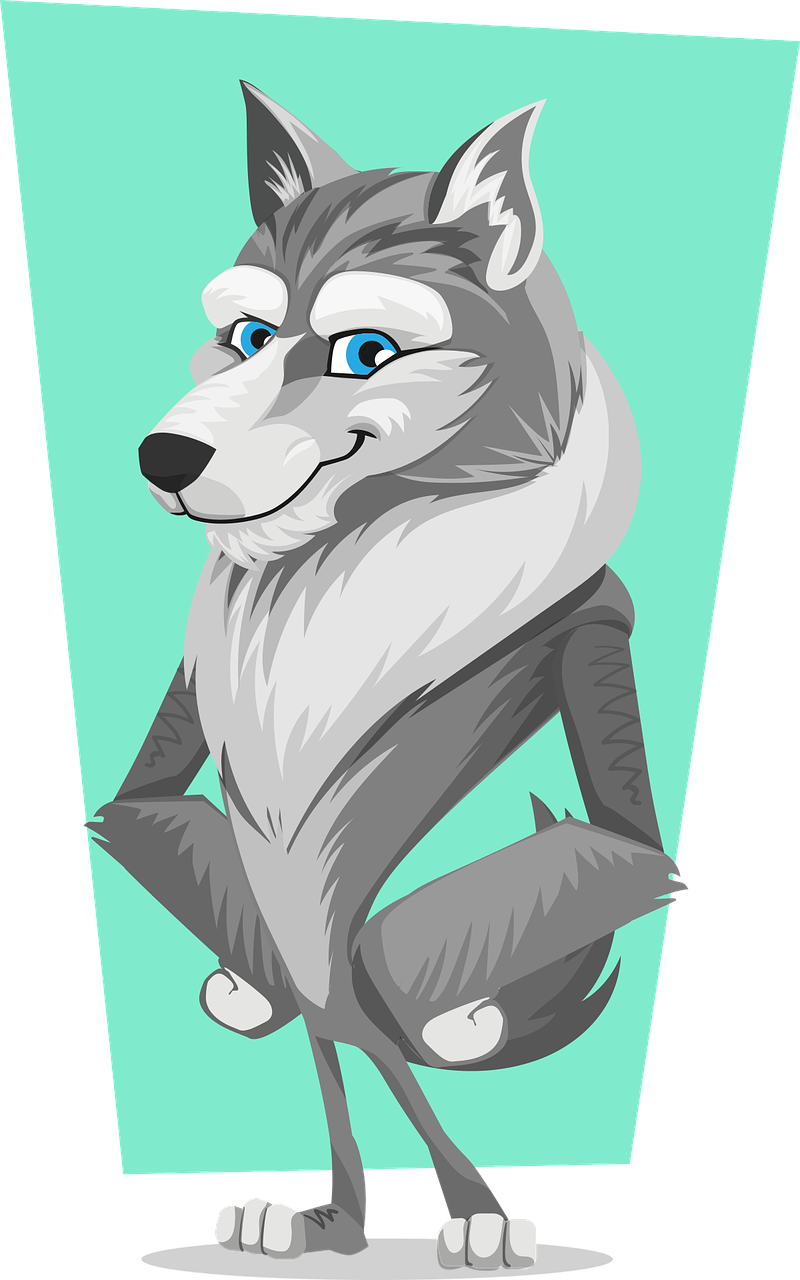 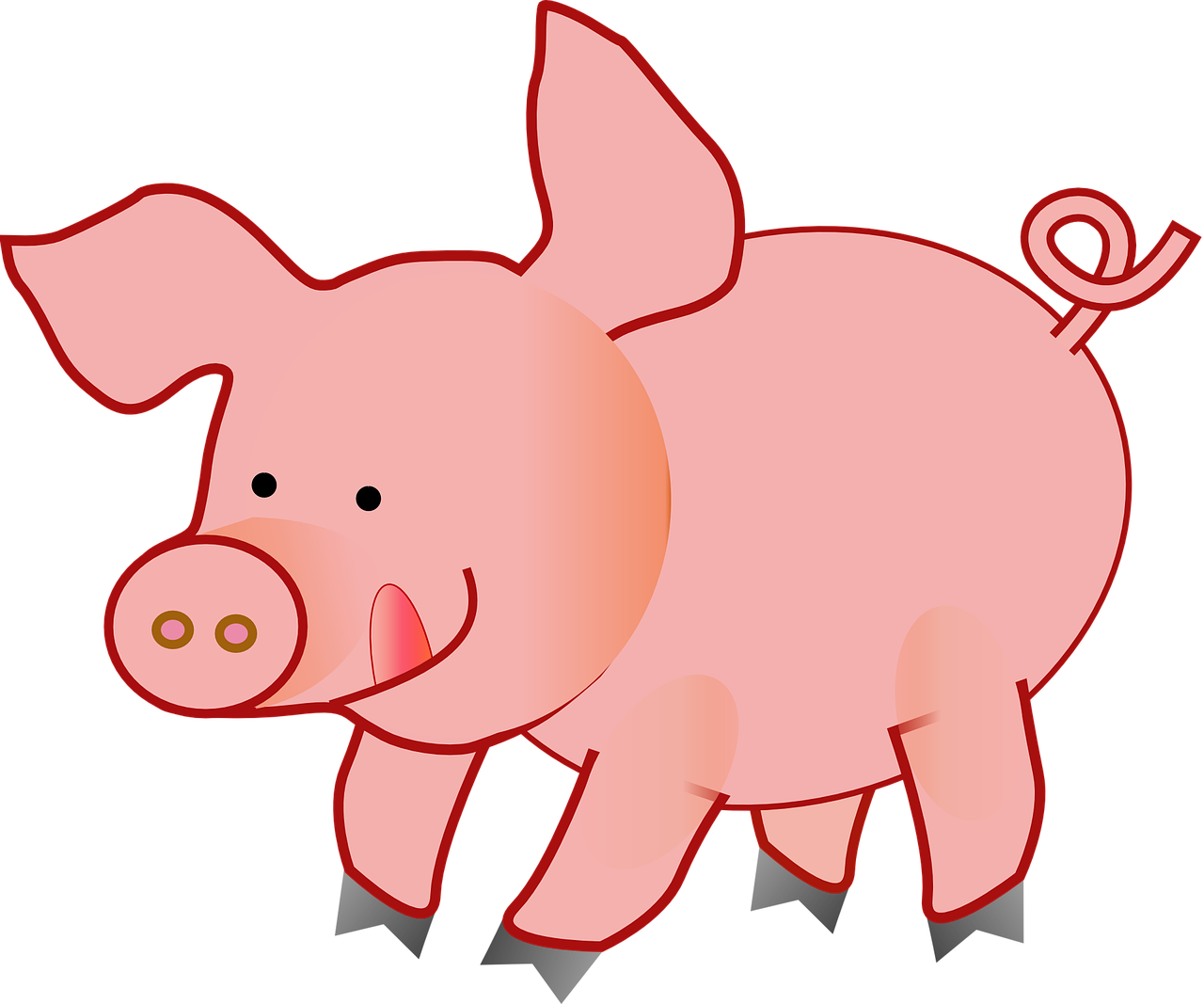 Wolf: Ich habe Huuuunger! Ich will Pfannkuchen essen!
Pfannkuchen: Nein!! Ich will frei sein! (Er läuft weg).
Ziege: Ich habe Huuuunger! Ich will Pfannkuchen essen!
Pfannkuchen: Nein!! Ich will frei sein! (Er läuft weg).
Pferd: Ich habe Huuuunger! Ich will Pfannkuchen essen!
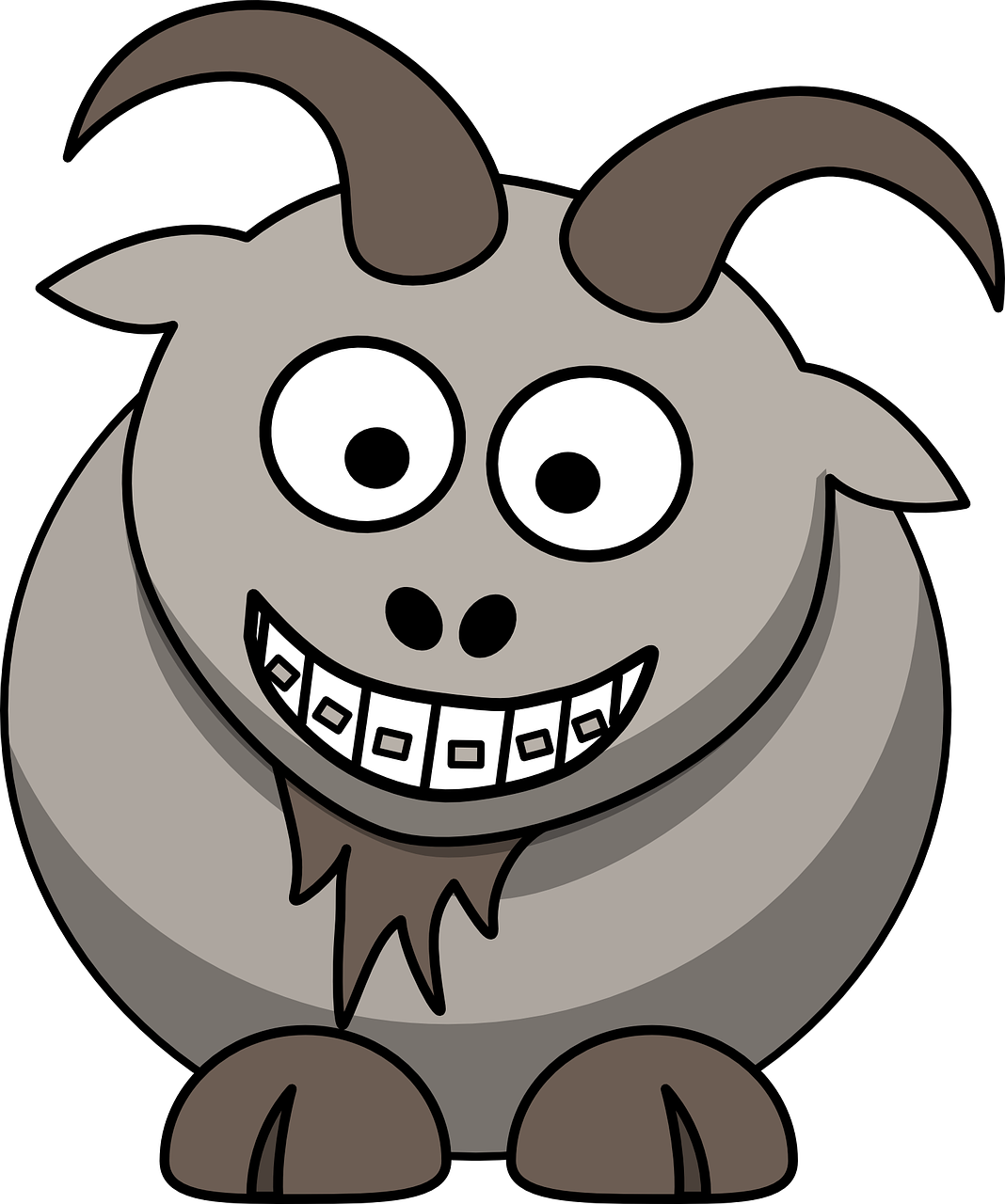 Pfannkuchen: Nein!! Ich will frei sein! (Er läuft weg).
Schwein: Ich habe Huuuunger! Ich will Pfannkuchen essen!
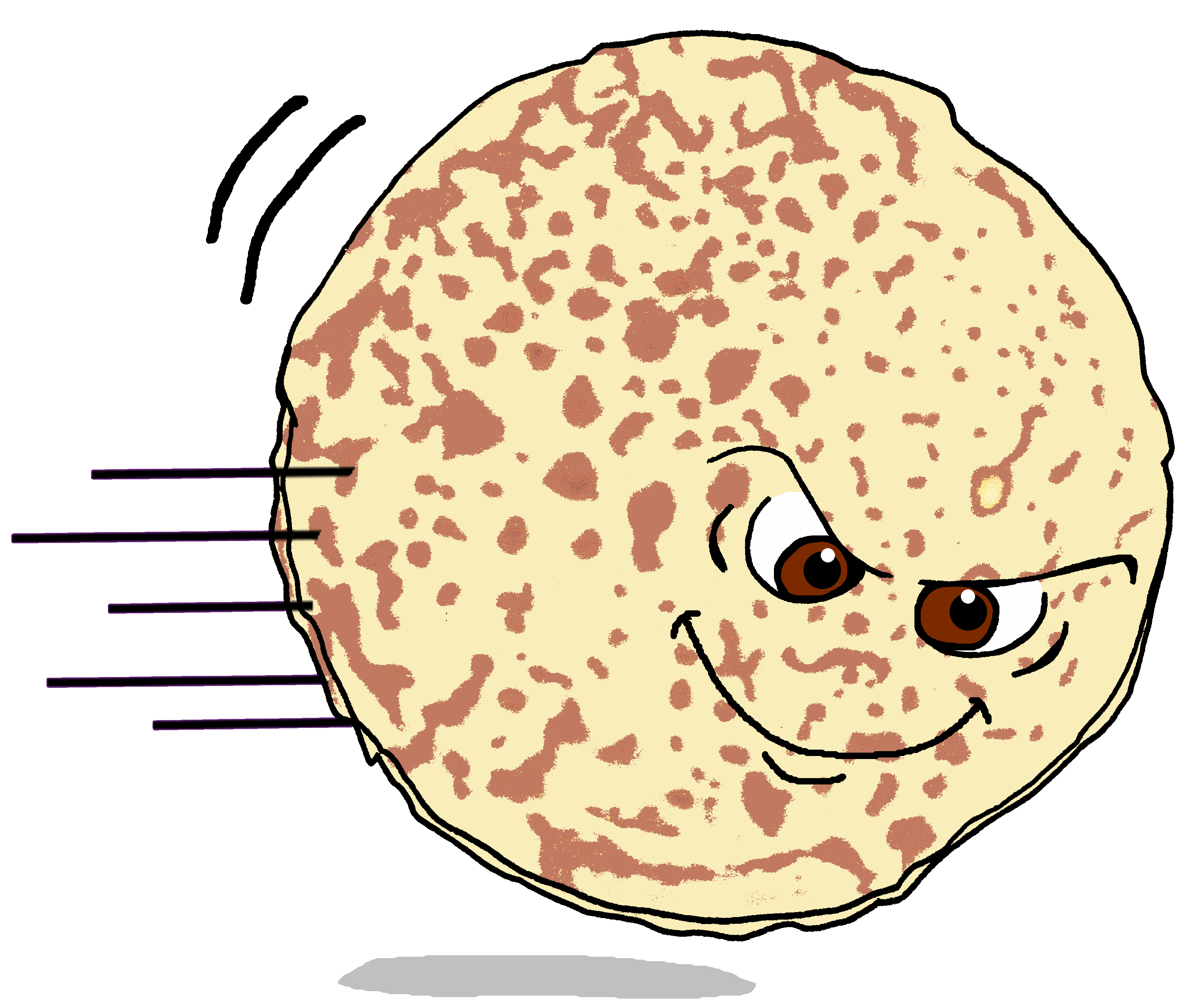 Pfannkuchen: Nein! Ich will frei sein! (Er läuft weg.).
[Speaker Notes: 2/3]
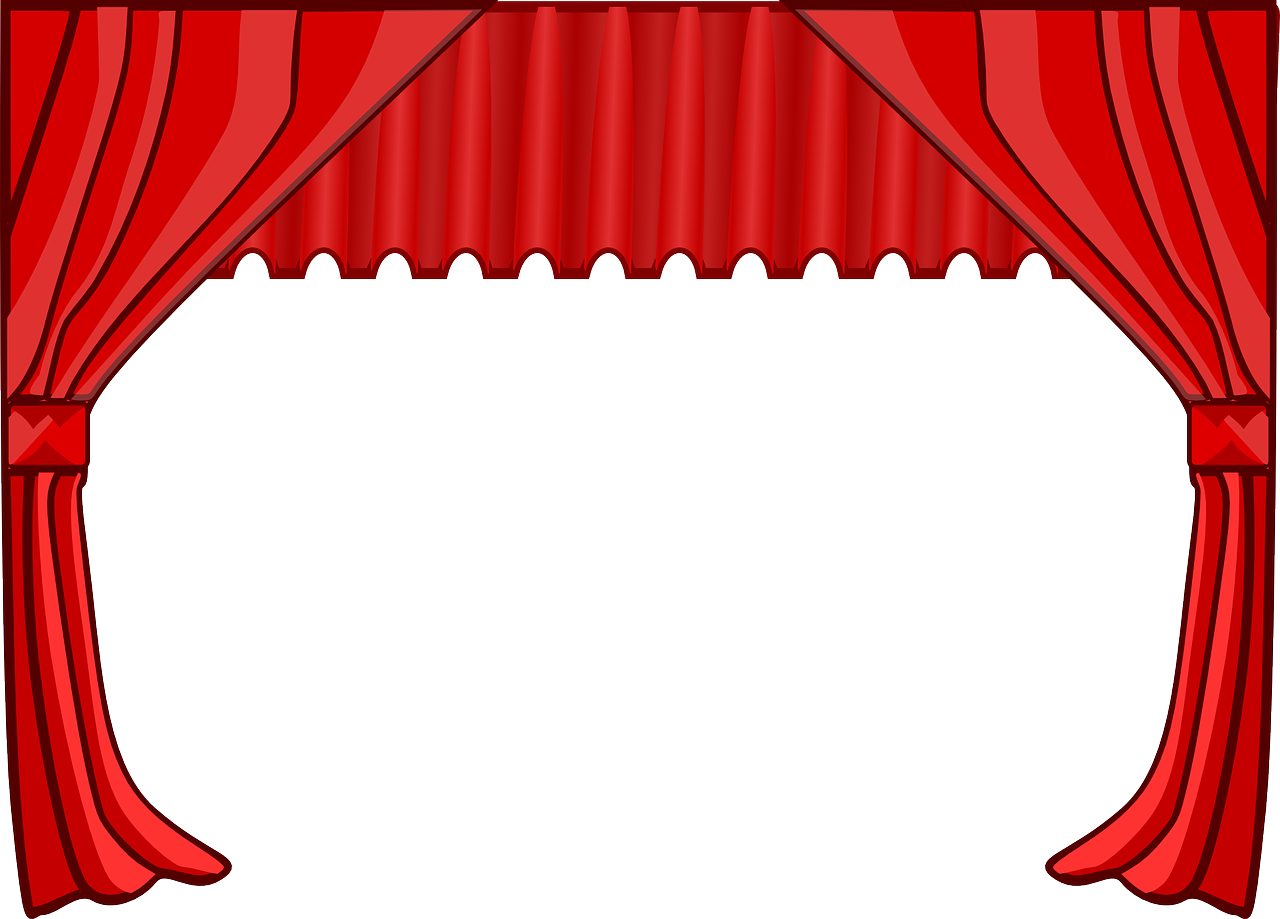 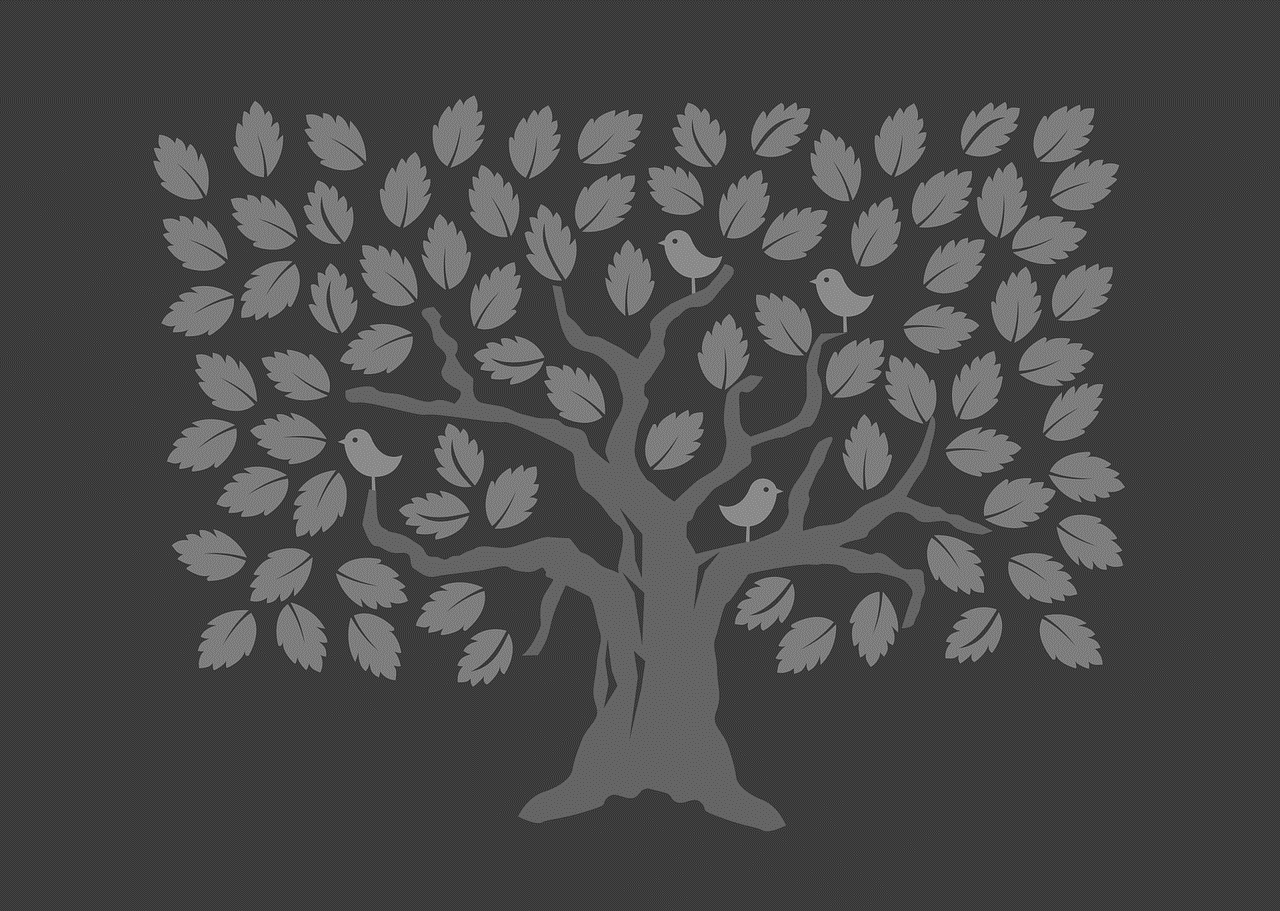 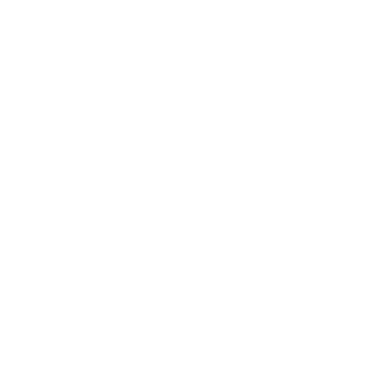 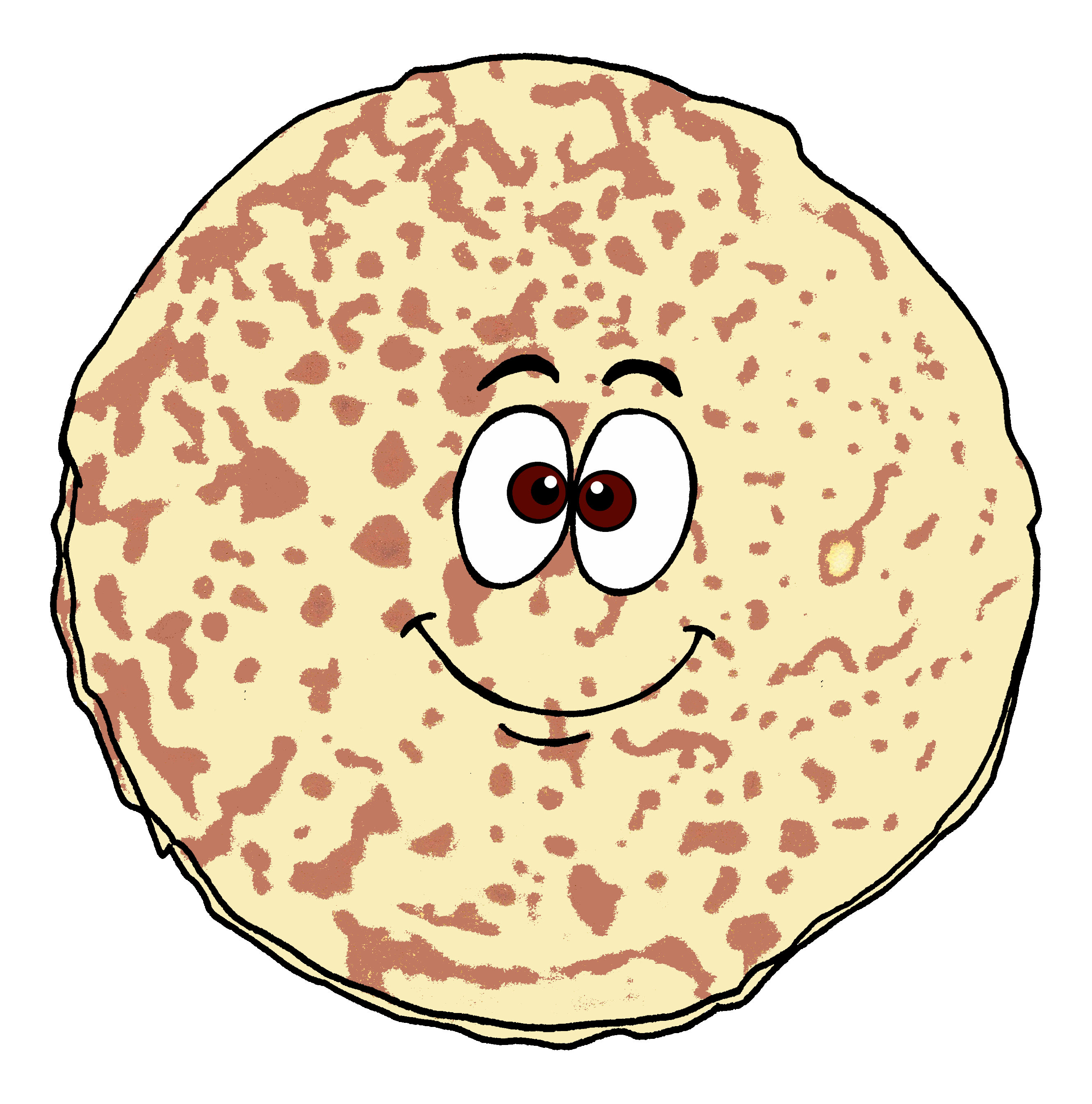 Der dicke fette Pfannkuchen [3/3]
Lies und spiel den Text.
Ich habe Hunger!
Ich habe Hunger!
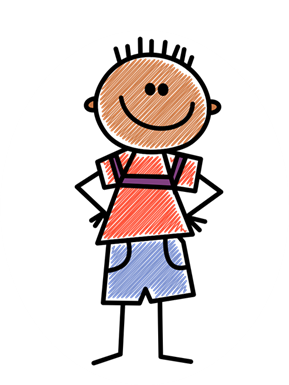 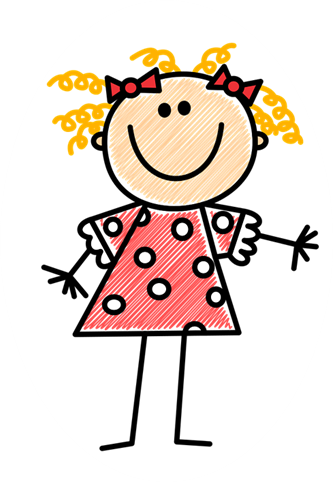 Drei Kinder sind im Wald und sehen den Pfannkuchen.
Kind 1: Ich habe Huuuunger! Ich will Pfannkuchen essen!
Pfannkuchen: Nein!! Ich will frei sein! (Er läuft weg).
Kind 2: Ich habe Huuuunger! Ich will Pfannkuchen essen!
Pfannkuchen: Nein!! Ich will frei sein! (Er läuft weg).
Kind 3: Ich habe Huuuunger! Ich will Pfannkuchen essen!
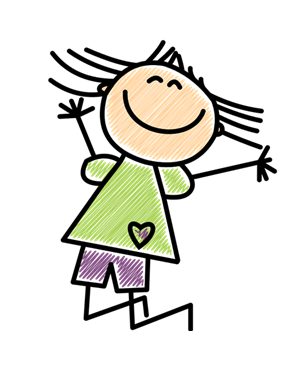 Pfannkuchen: Nein!! Oder… ein Moment…
Kind 3: Ja, Pfannkuchen? Kann ich dich essen?
Kind 2: Ja, Pfannkuchen? Kann ich dich essen?
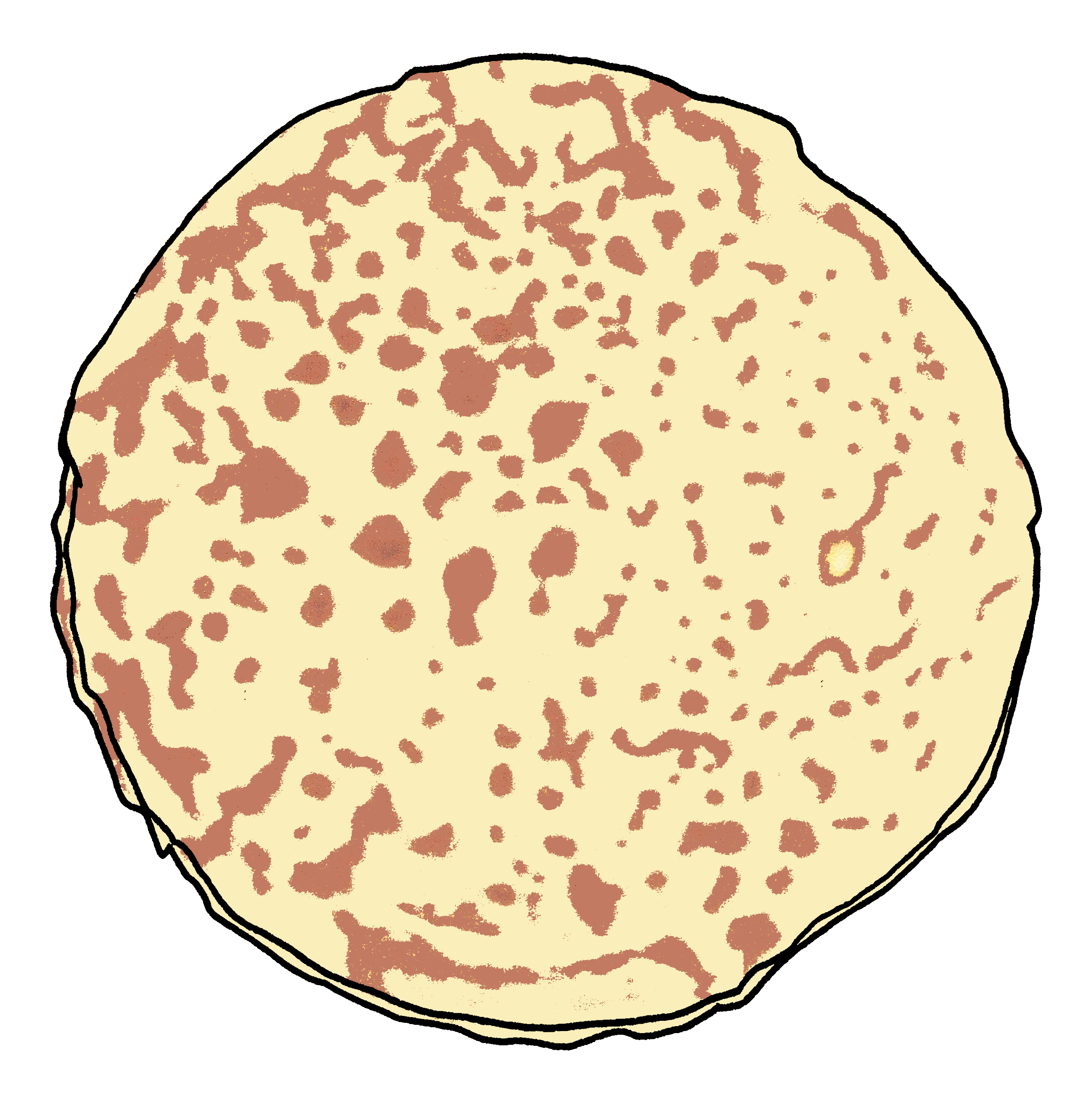 Pfannkuchen: Ja, kein Problem! Du kannst mich essen!
Kind 1: Huurrah! Ich esse dich auch! (Sie essen den Pfannkuchen).
[Speaker Notes: 3/3]
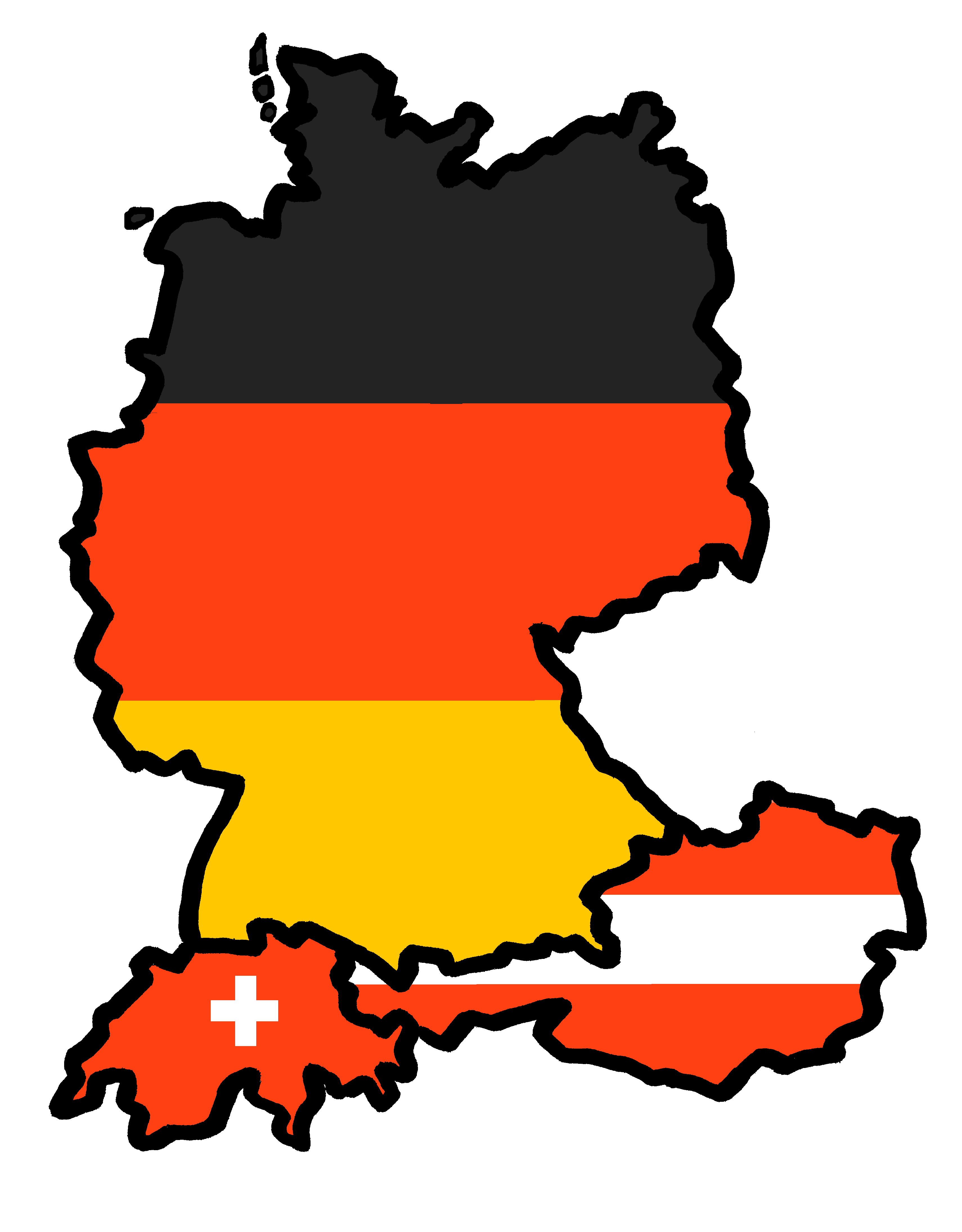 Tschüss!
blau